Corning Scope 3 Emission Program
Information security
This presentation contains Corning information and is intended solely for those with a need to know. It may not be distributed, in whole or part, in any form by any means, or by any person or organization without authorization from Corning Incorporated.
[Speaker Notes: This deck is for internal use only.]
GHG 101: Scope 3
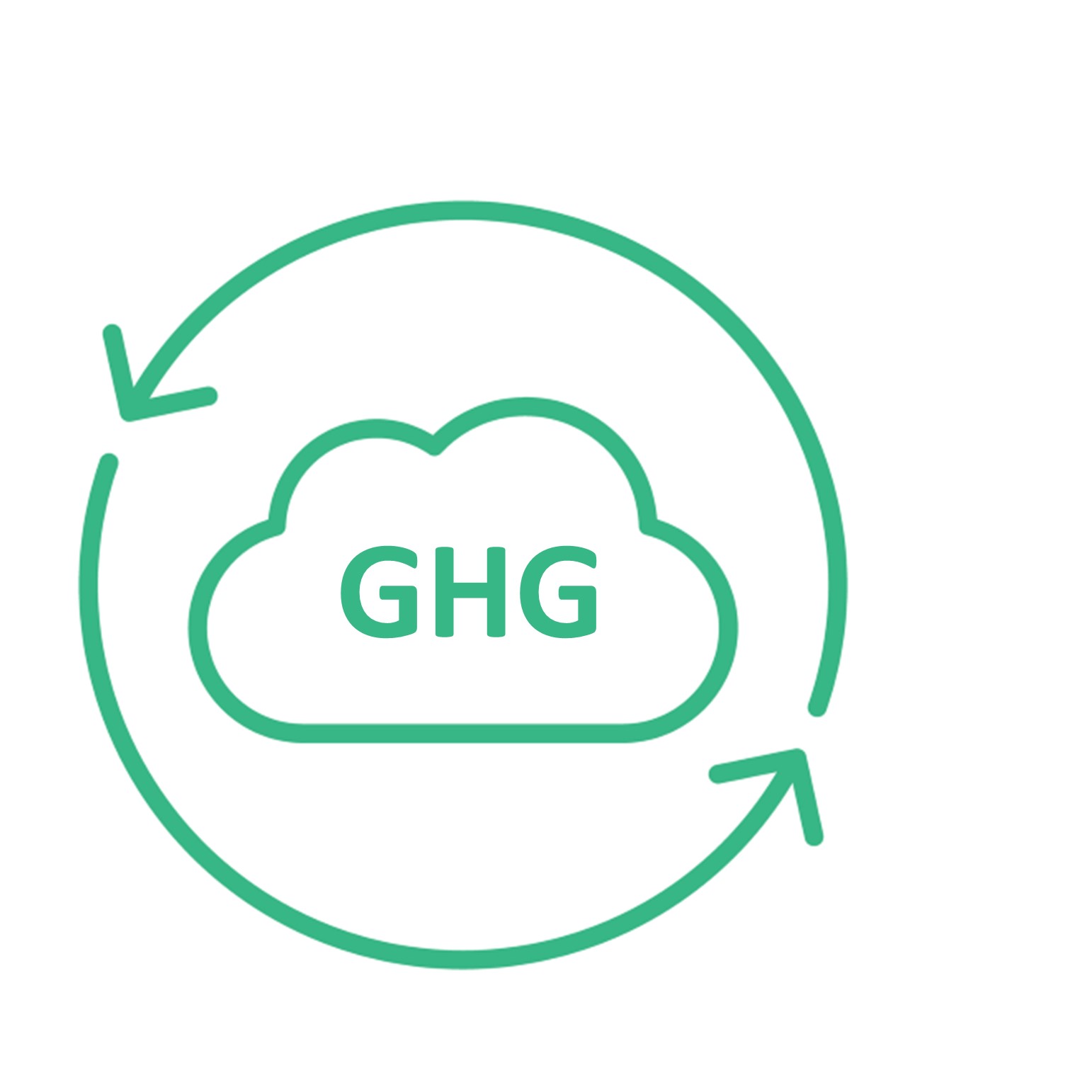 Speakers
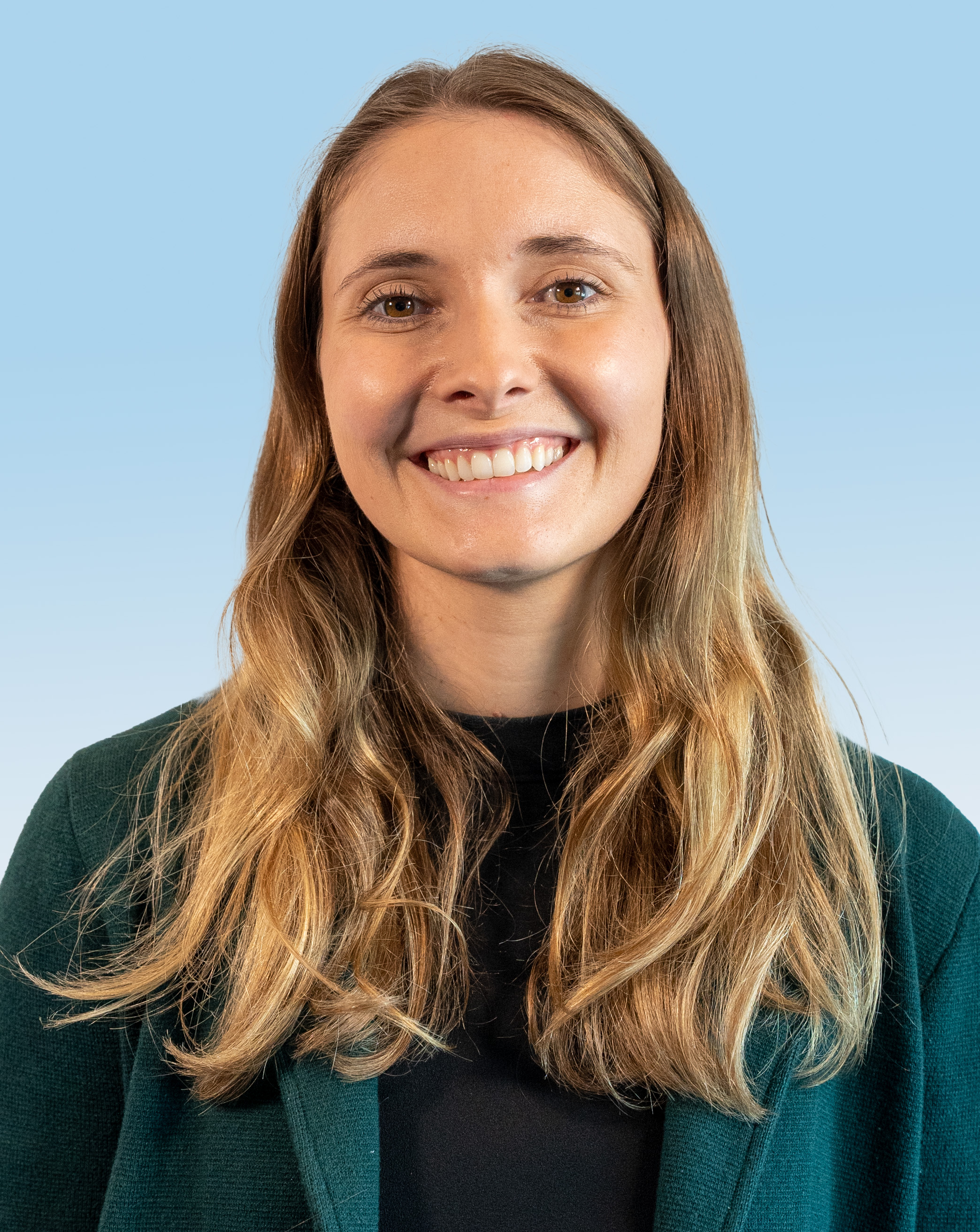 Adeola Adeusi
Project Manager, 
Global Supply Management Corning Inc.
Susan McNichols
Project Consultant WSP,
Sustainability Energy and Climate Change
3
Planned Training Webinars
Suppliers that are required to attend specific trainings based on maturity level will be notified by email. All trainings are optional for all suppliers.
Agenda
Scope 3 GHG Accounting
Webinar Objectives
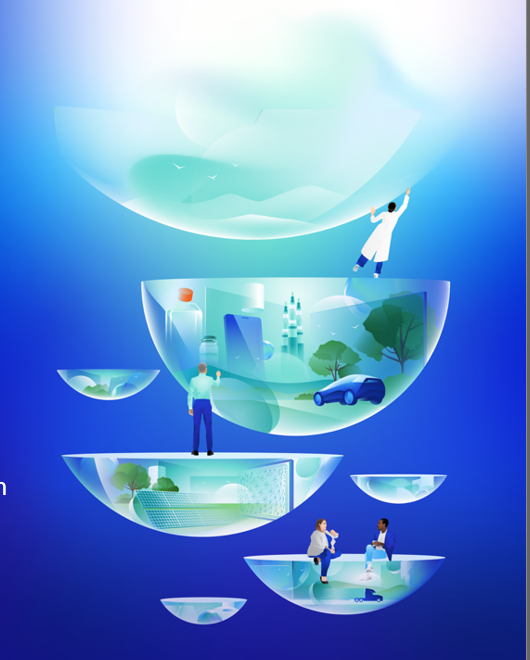 Webinar Objectives
Understand Corning’s updated supplier expectations 
Understand the key data requirements and data sources for upstream scope 3 emissions calculation
Understand how to calculate your organization’s scope 3 emissions for categories 1, 2 and 4
7
Corning Scope 3 Emission Program
Adeola Adeusi
Our Approach
To Sustainability
At Corning, we take a long-term approach to sustainability, as we address key challenges of the moment and evolve to meet the needs of the future. 
We think about our contributions in two categories. One is our footprint – how our actions directly affect others in areas such as gender pay equity and carbon emissions from our operations. The other is our handprint – what we enable others to do through our products and services, such as helping to deliver over 8 billion COVID-19 vaccine doses to date through our glass vials. 
We prioritize areas where we have distinctive capabilities to create value for our shareholders and meaningful progress for society. We also emphasize areas where our stakeholders are looking for us to set an example – areas such as supporting human rights in our supply chain, advancing gender equity, and acting with integrity in all we do. Investing in these areas also makes us more resilient and supports our ability to do what we do best – innovate.
“Quite simply, we’ve succeeded over the long term by always working to become better versions of ourselves. We never lose sight of our purpose, our Values, and the importance of engaging with – and delivering for – key stakeholders. And that’s “our why” – we always seek to advance and apply our leadership capabilities to make a positive difference in the world.”

Wendell P. Weeks
Chairman and Chief Executive Officer
9
2023 Corning Sustainability Goals
Reduce our absolute Scope 1 and 2 greenhouse gas (GHG) emissions 30% by 2028 from a 2021 base year

Reduce our absolute Scope 3 GHG emissions, covering purchased goods and services, capital goods, fuel- and energy-related activities, and upstream transportation and distribution 17.5% by 2028 from a 2021 base year

Increase our use of renewable energy by 400% by 2030 from a 2018 baseline

By the end of 2023, assess Corning’s exposure to water stress

By the end of 2024, Corning will be generating monthly, accurate, and comprehensive water use data for our top 10 water-use facilities

By the end of 2028, Corning will increase its waste diversion rate to greater than 80% globally
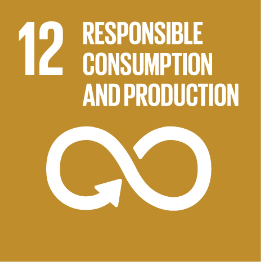 New!
By the end of 2023, Corning will be generating monthly, accurate, and comprehensive landfill waste and diverted waste data for our top 10 waste-generating sites

Certify 100% of our high-risk suppliers as socially responsible by 2025

Reduce our total recordable case incident rate (TRIR) within the portion of our operations that disproportionately contribute to our overall recordable injury and illness rate by at least 10%

Encourage increased volunteerism efforts year over year by supporting, rewarding, and recognizing employees’ efforts in the community

Achieve understanding of the Corning Code of Conduct, including how to report allegations of ethical or legal misconduct, among 100% of employees
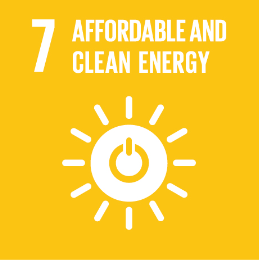 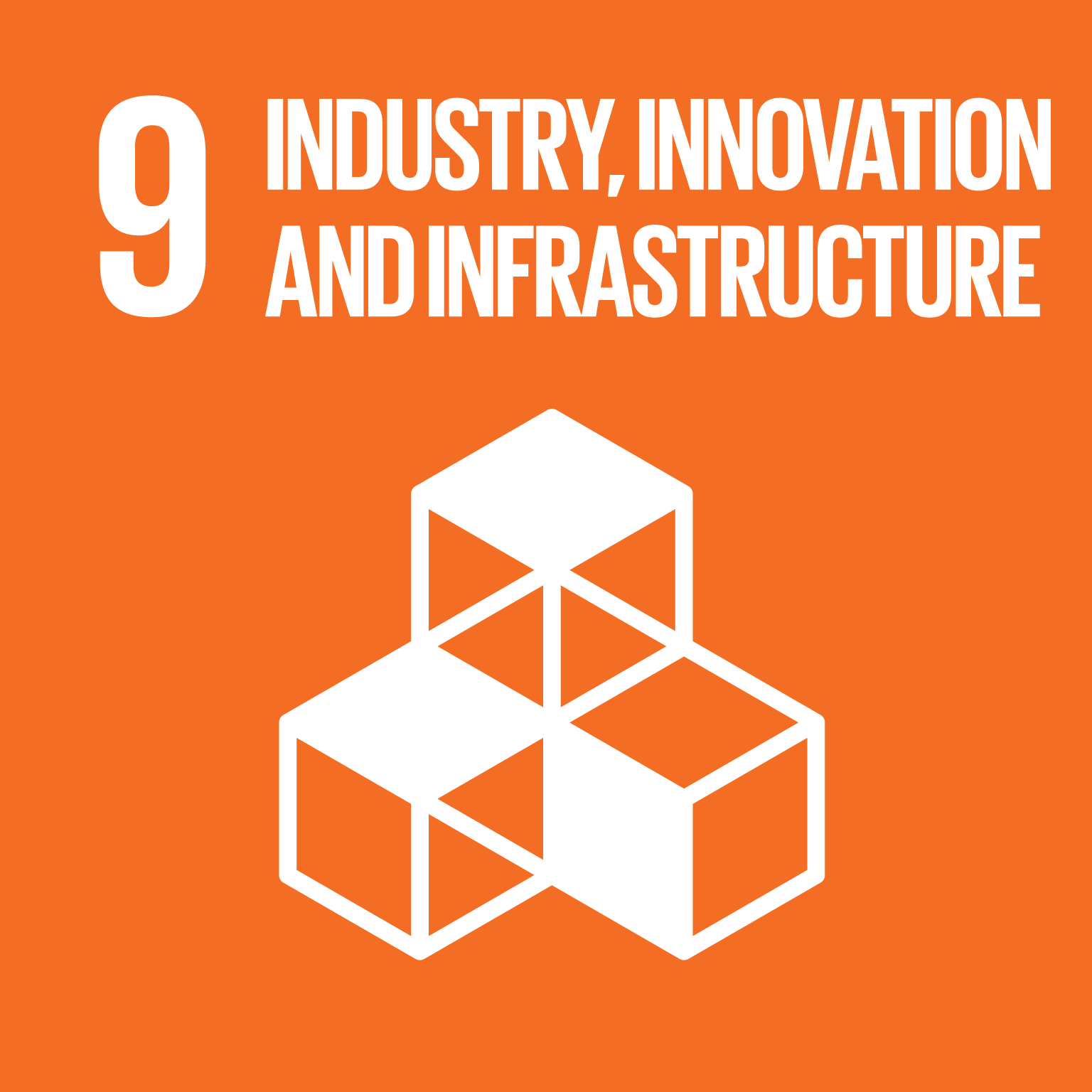 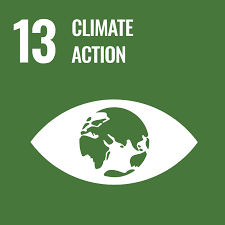 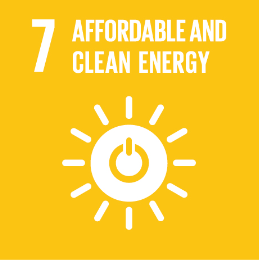 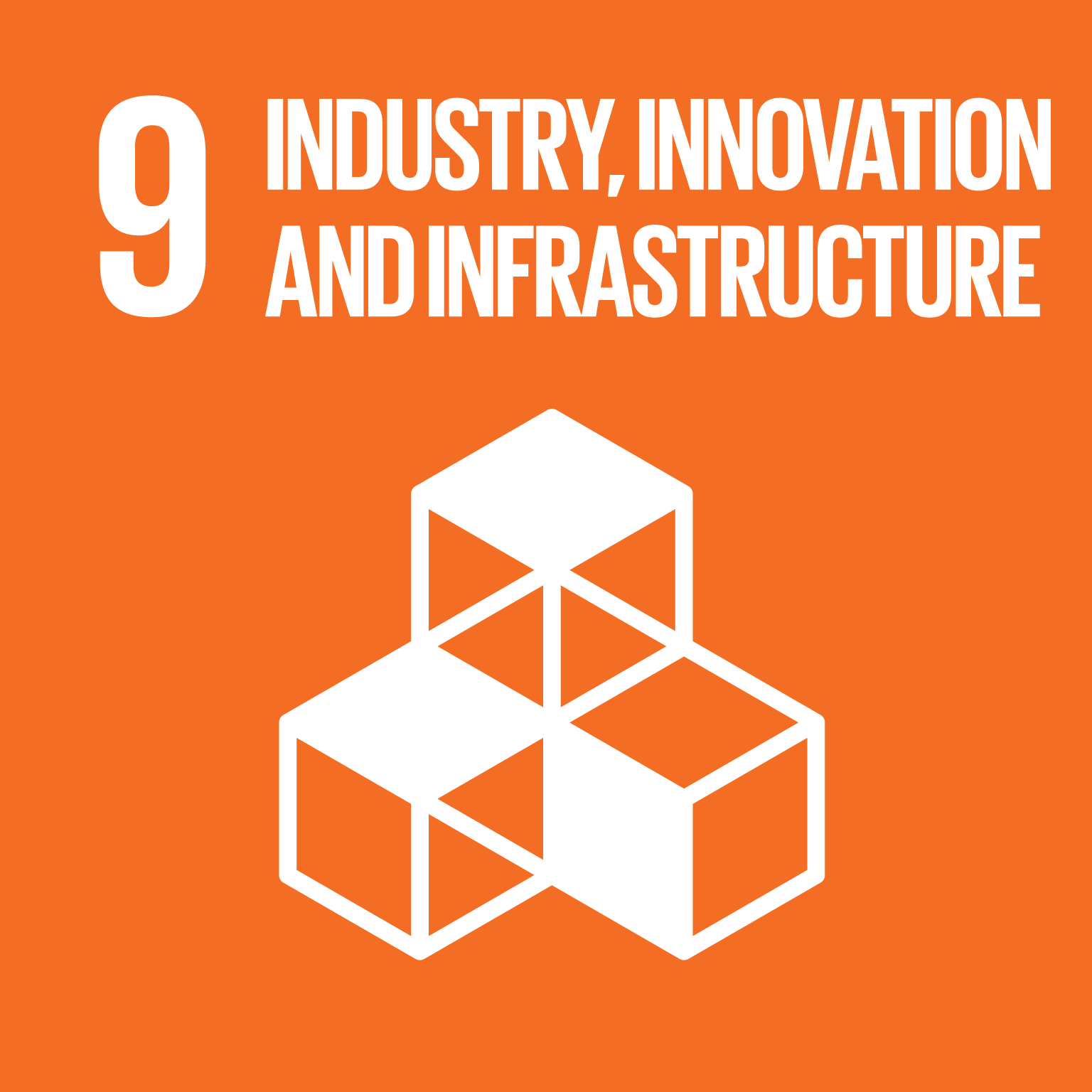 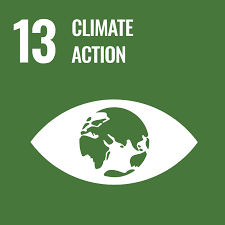 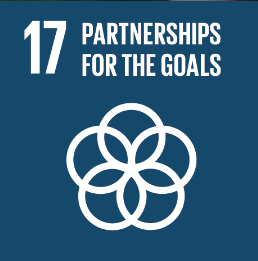 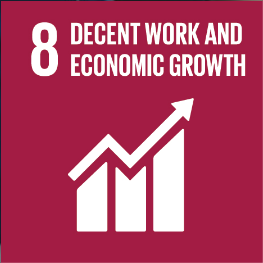 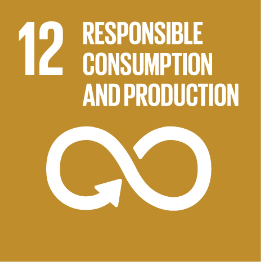 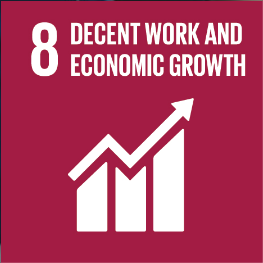 New!
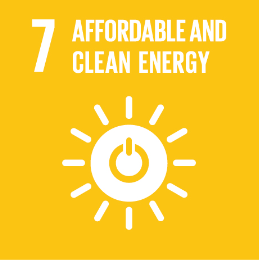 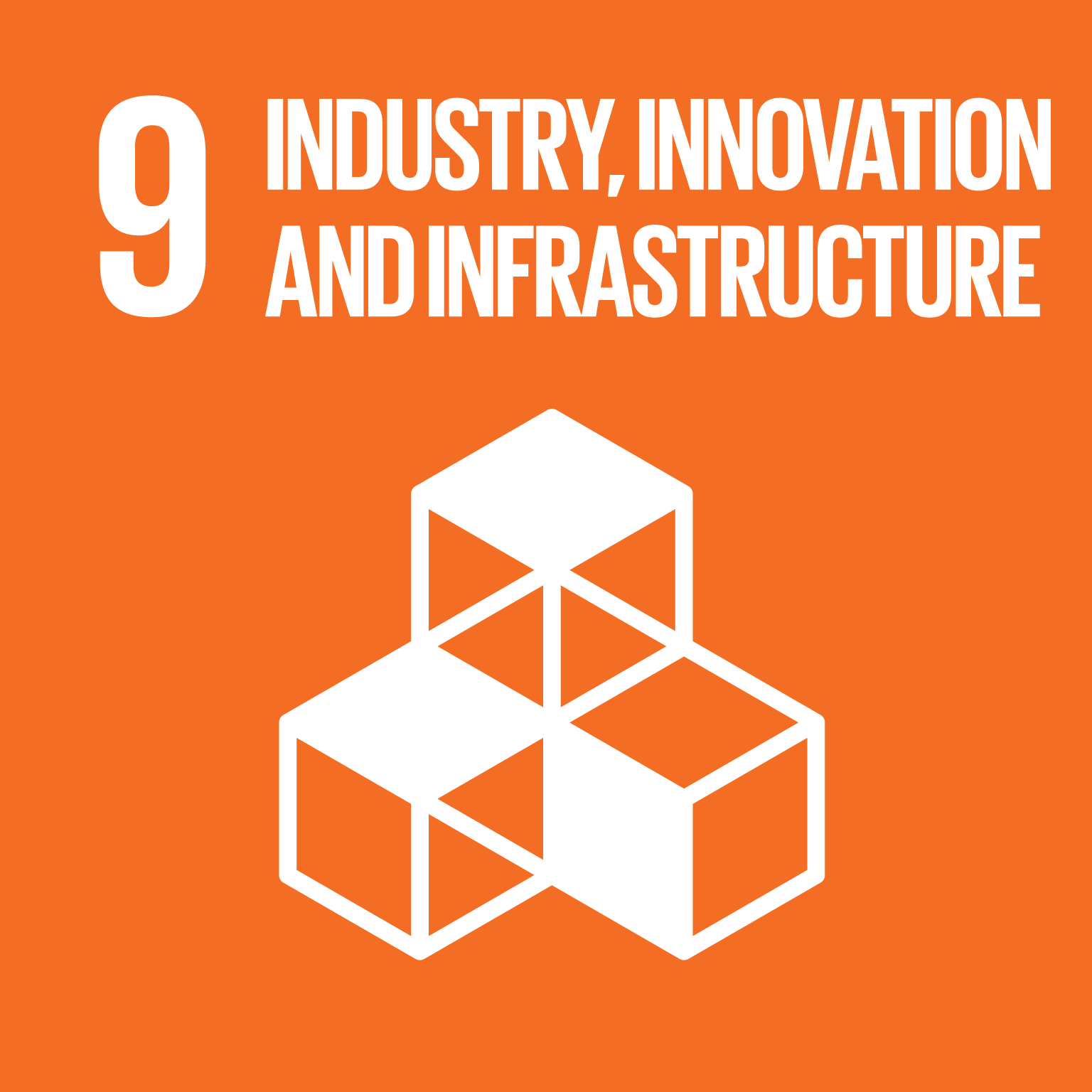 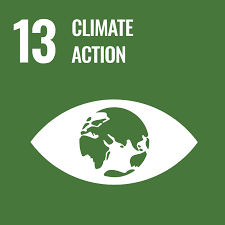 New!
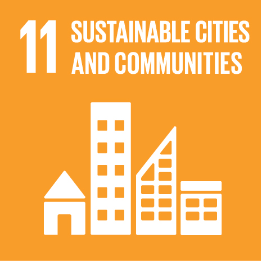 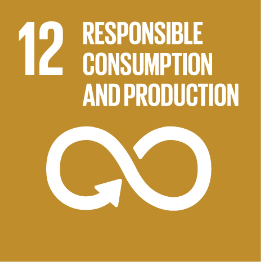 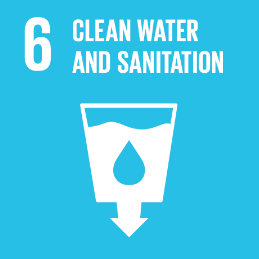 New!
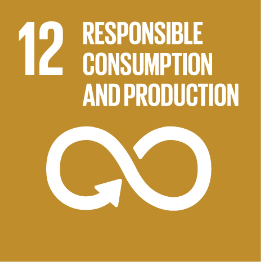 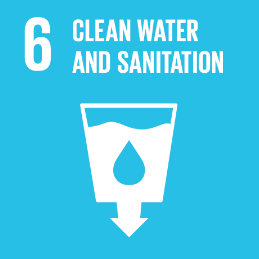 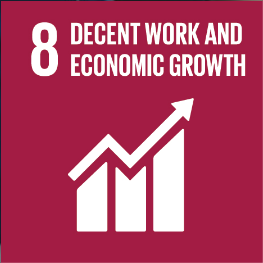 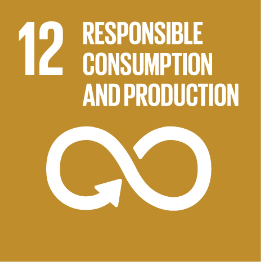 New!
10
[Speaker Notes: We have set goals within these focus areas and we are working diligently to achieve them. These goals were developed to support the united nations sustainable development goals aligning Corning’s efforts with global action on sustainability.

Didi will talk about our greenhouse gas reduction goals. We also introduced new water, waste and safety goals. 

One that is very relevant to this group is our waste goals!

The following goals were graduated: 

Maintain a diverse Board of Directors Corporate Governance and Risk Management 
Conduct an annual review of the Sustainability Program by the Board of Directors Corporate Responsibility and Sustainability Committee Corporate Governance and Risk Management 
Address environmental, social and governance issues in our Enterprise Risk Management Process Corporate Governance and Risk Management 
Issue a sustainability report in 2021 and every year thereafter Transparency and Reporting 
Continue advocacy for environmental and social issues Environmental and Social Advocacy SDG 12]
Greenhouse Gas (GHG) Emissions Reduction Goals
In 2022, Corning submitted targets for validation to the Science Based Targets initiative (SBTi), underscoring our commitment to set near-term company-wide emission reductions in line with Climate science, and aligning with the goals of the Paris Agreement.
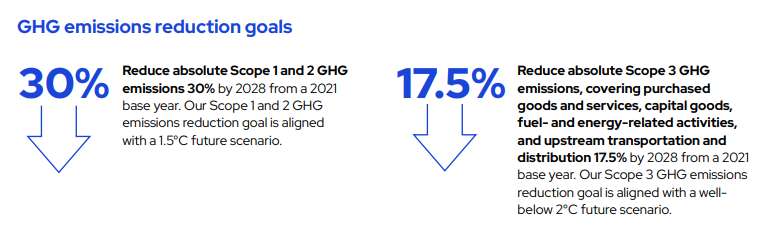 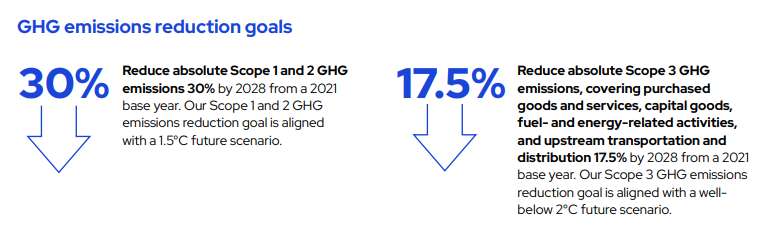 11
Climate Change is part of GSM's sustainability strategy
Our management of 
Sustainable Supply Chain
Working with our suppliers globally, with a focus on Corporate Social Responsibility (CSR) and Climate Change Issues reduces our supply disruption risk and exposure to regulatory and reputational risk.
Our aim is to establish standardized, verified information-based management process contributing to Corning's long-term commitment on sustainable supply.
Supply Chain Sustainability Strategy
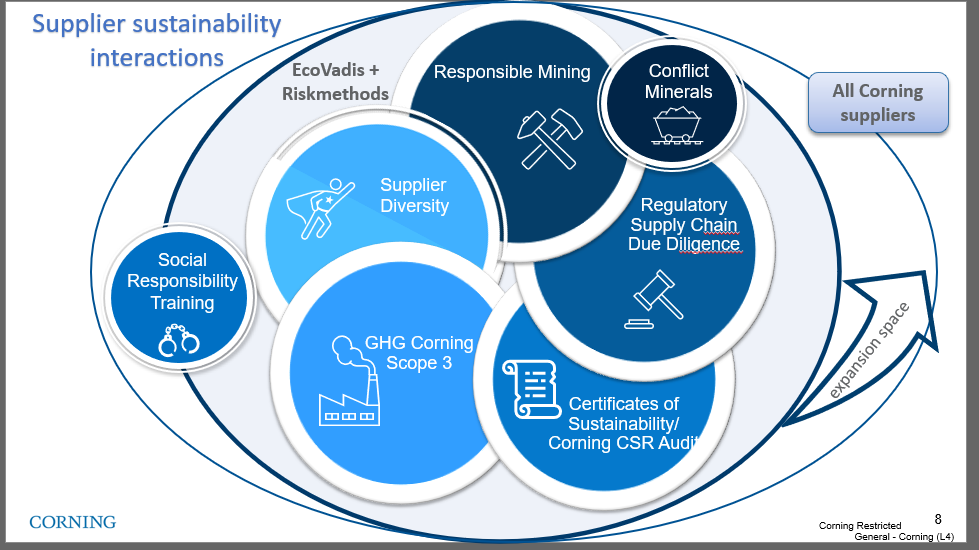 Scope 3 program
Last update Jan 2023
[Speaker Notes: CO2 – Carbon dioxide
CH4 – Methane
N2O – Nitrous oxide (laughing gas)
HFCs – Hydrofluorocarbons (refrigeration units, fire extinguishers, aerosols….)
PFCs – Perfluorochemicals (heat, oil, water, etc., resistant coatings – think cookware, carpet stain prevention for regular people lives) mess up the endocrine activity, reduce immune function etc..
SF6 – Sulfur hexafluoride – circuit breakers, arc suppressant , electrical insulator, semiconductor manufacturing, and the production of magnesium. One of the more potent GHG’s – it only takes a small amount to do significant damage. Used in the manufacturing as well as maintenance of grid equipment. One mitigation tactic is to regularly check equipment quality for leaks , training on employees how to maintain and service WHILE new options are being discovered.]
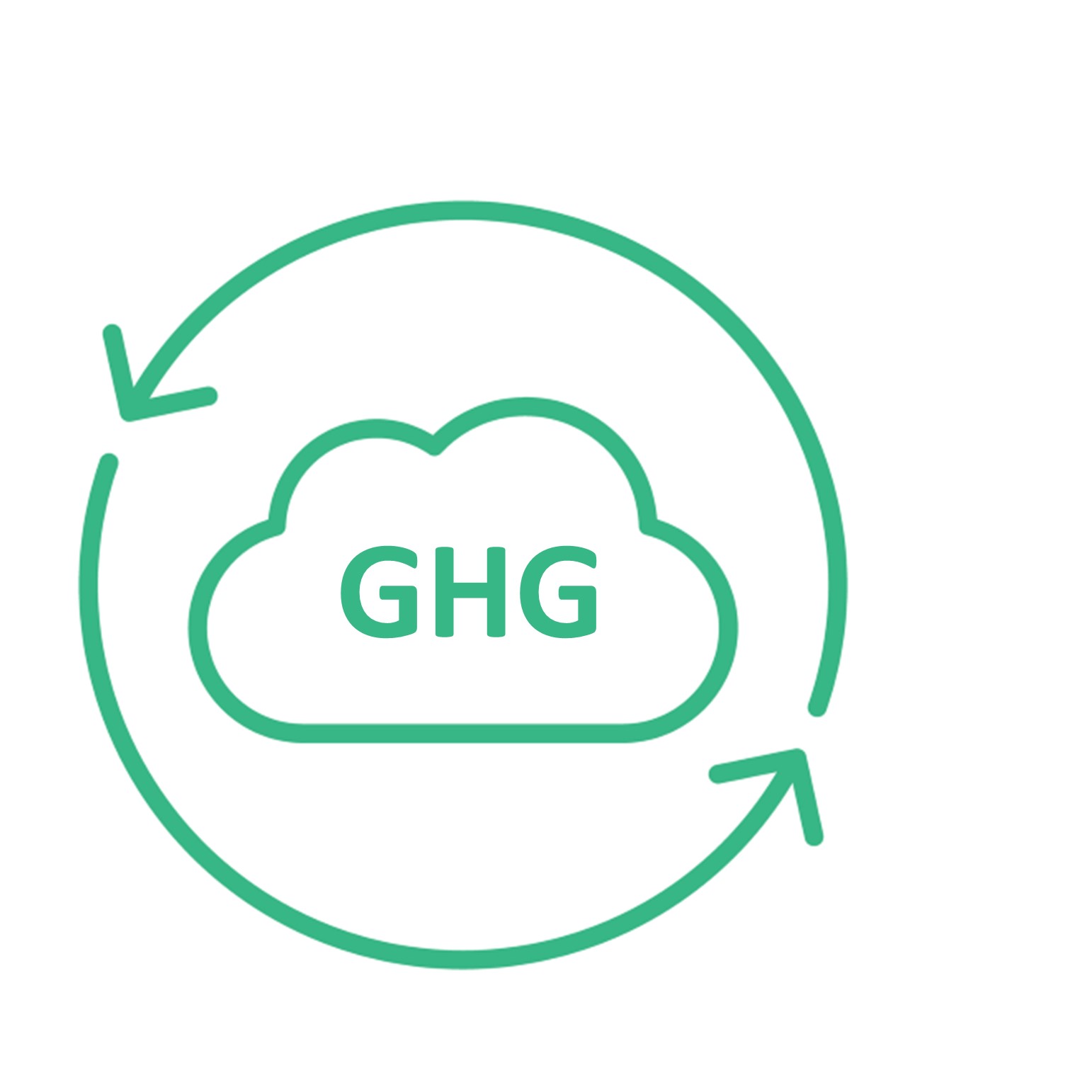 2023 supplier engagement goals defined and set for deployment
Actively engage and train the suppliers that contribute 60% of emissions in  PG&S,CAP category and 80% in the Transportation




Corning approved channel
CDP supply chain program
Develop and implement emission reduction plans with supplier classified as engaged leaders in the scope emissions program
Communicate supplier
engagement program to the suppliers that contribute 80% of Corning/Hemlock scope 3 emissions.
 (PG&S, Capital Goods, Transportation)
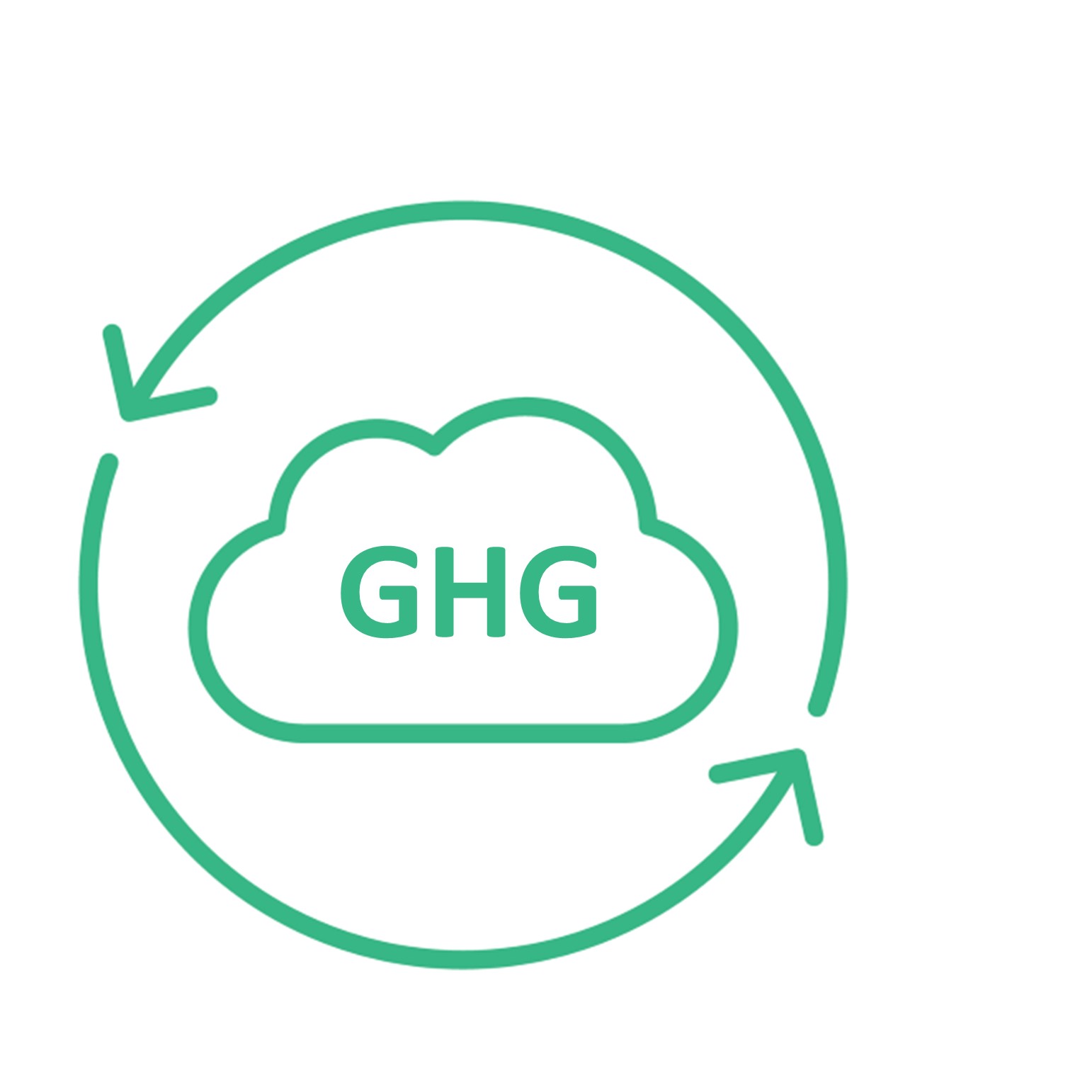 2023 Supplier Activities for Scope 3 Emission
1
1
Register/ Sign up for CDP
If you company did not disclosure through CDP in 2022, please register your account.
2
Attend Trainings
GHG emission topics hosted by Corning/WSP
2
3
Calculate Emission data
3
Disclose scope 1, 2 and 3 greenhouse gas (GHG) emissions data. Provide independent or third-party assurance of disclosed emissions
4
Submit data and Allocate emission
4
Submit data through CDP. Deadline July 26th
5
Reduce Emissions
Adopt a science-based (SBTi-approved) emissions reduction target 
Set a renewable energy target and water management goal
5
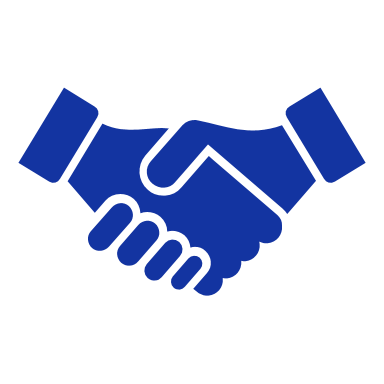 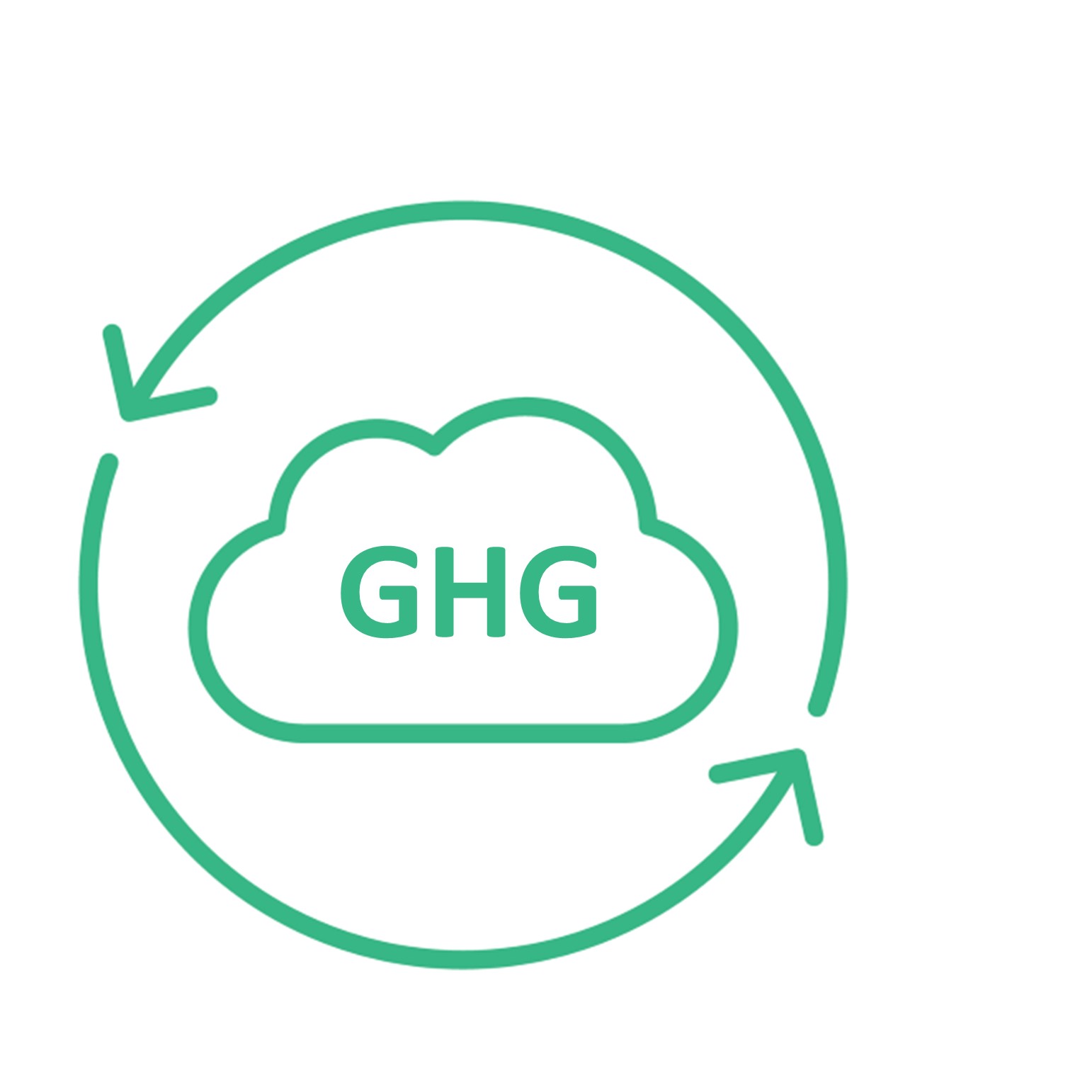 Partnership is Critical
Collaboration with suppliers will be key to enabling Corning to achieve our Scope 3 emissions reduction goal.
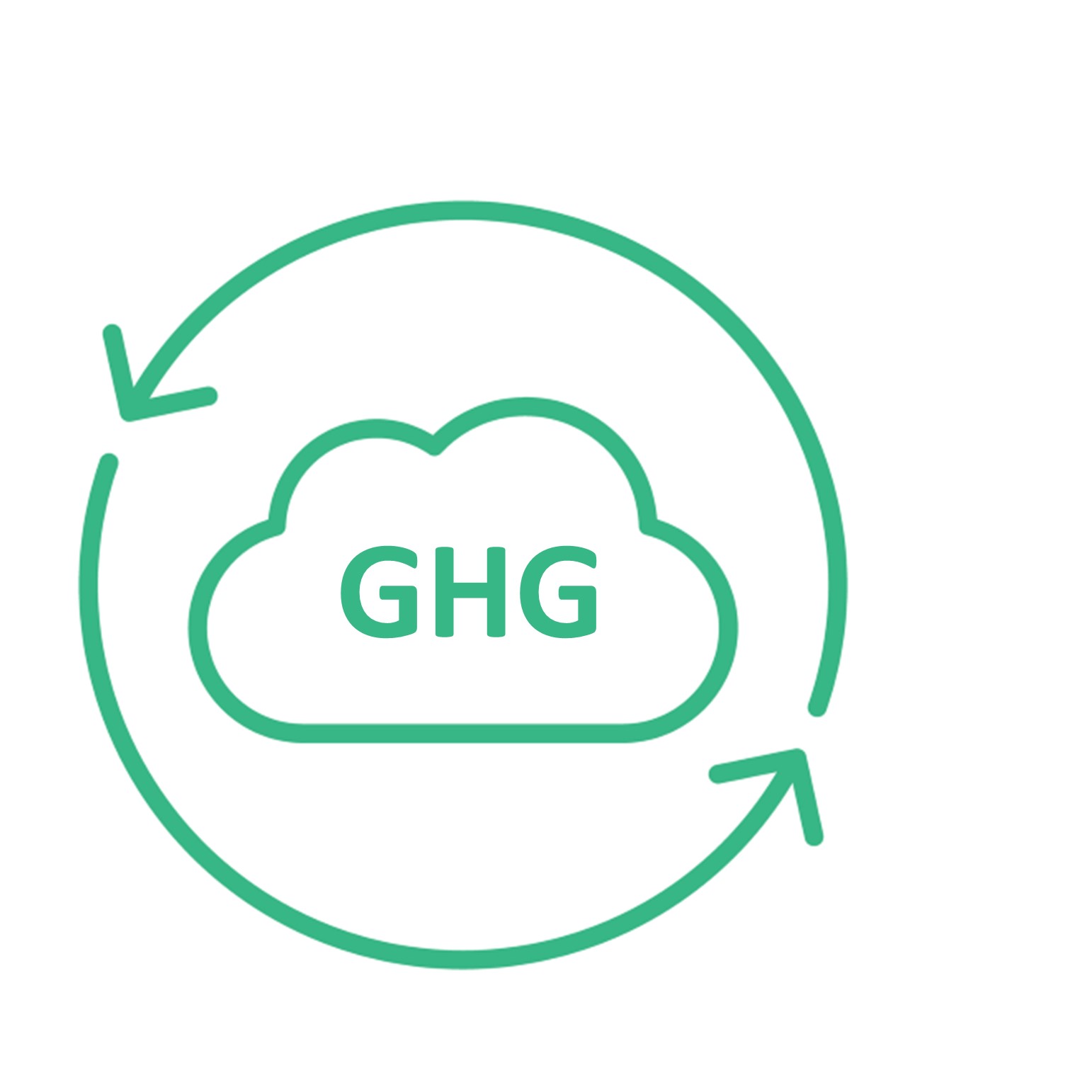 Corning Scope 3  Supplier Expectations
Suppliers engaged starting in 2023 are expected to adhere to these requirements by 2026:
Disclose scope 1, 2 and 3 greenhouse gas (GHG) emissions data through CDP Supply Chain
Provide independent or third-party assurance of disclosed emissions 
Adopt a science-based (SBTi-approved) emissions reduction target 
Set a renewable energy target
Respond to CDP Water Questionnaire
Set a water management goal
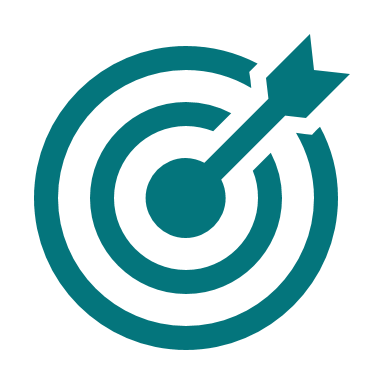 Introduction to Scope 3 Greenhouse Gases and Inventories
17
Poll the Audience
GHG Accounting 101: Scope 3
Has your company calculated Scope 3 GHG emissions before? If yes, for which scope 3 categories?
Please type your answer into the chat box
Operational Boundary: Scopes 1 , 2 & 3
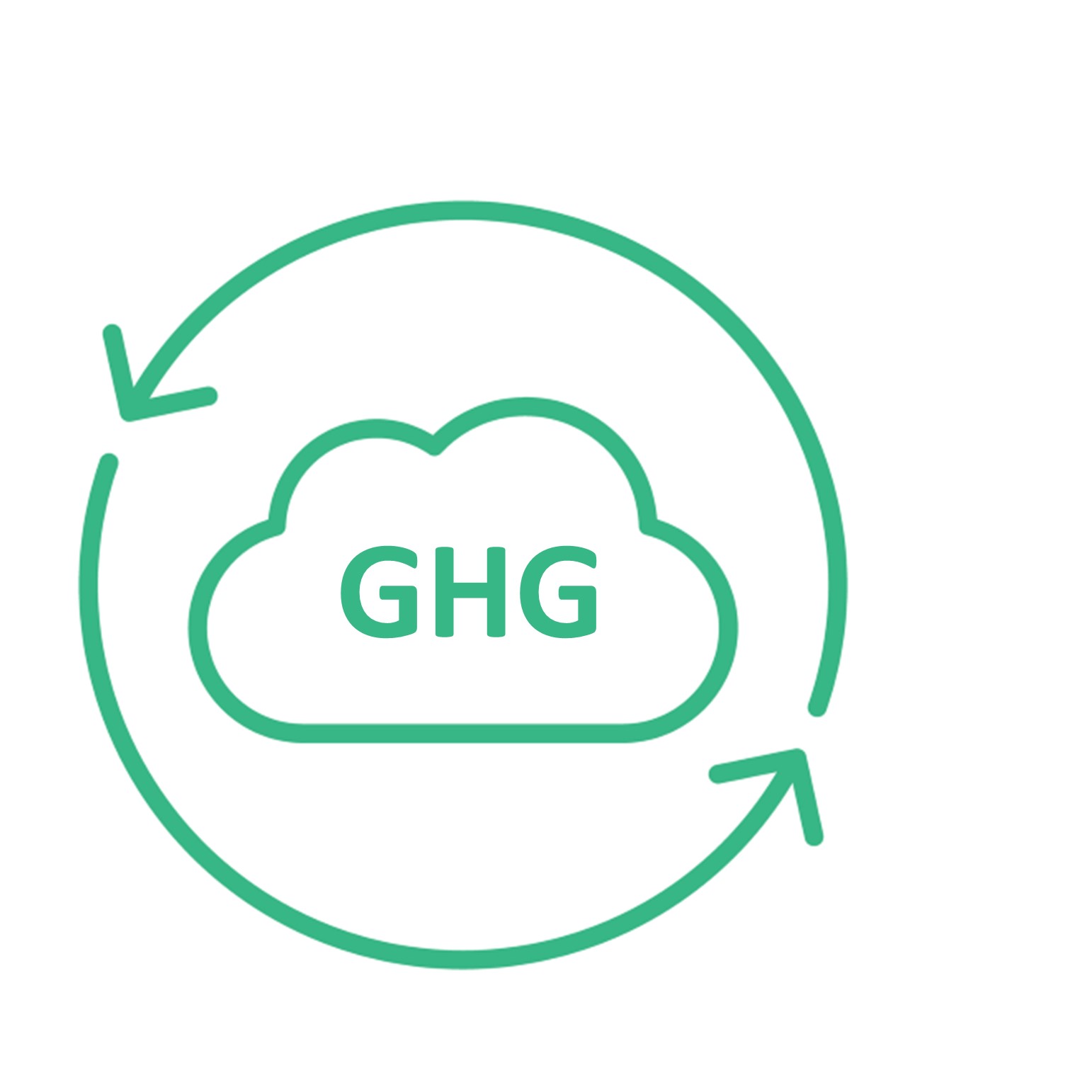 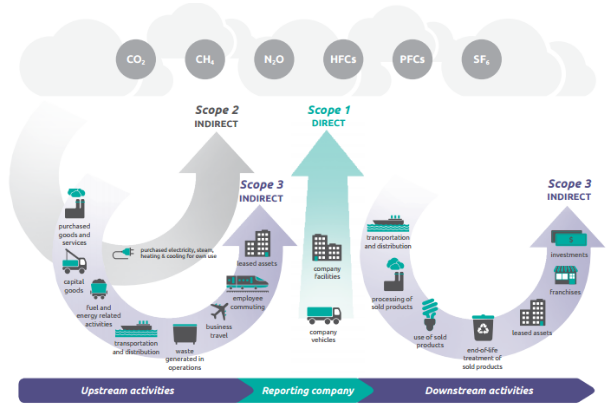 GHG emissions are organized into categories, or “scopes”:
Scope 1: direct emissions from fuel combustion and refrigerant leakage from company facilities and vehicles
Scope 2: indirect emissions from the purchase of electricity, steam, heat, and cooling
Scope 3: indirect emissions from a company’s value chain (e.g., purchased goods and services, use of sold products)
Source: Greenhouse Gas Protocol Corporate Value Chain (Scope 3) Accounting and Reporting Standard - page 7
19
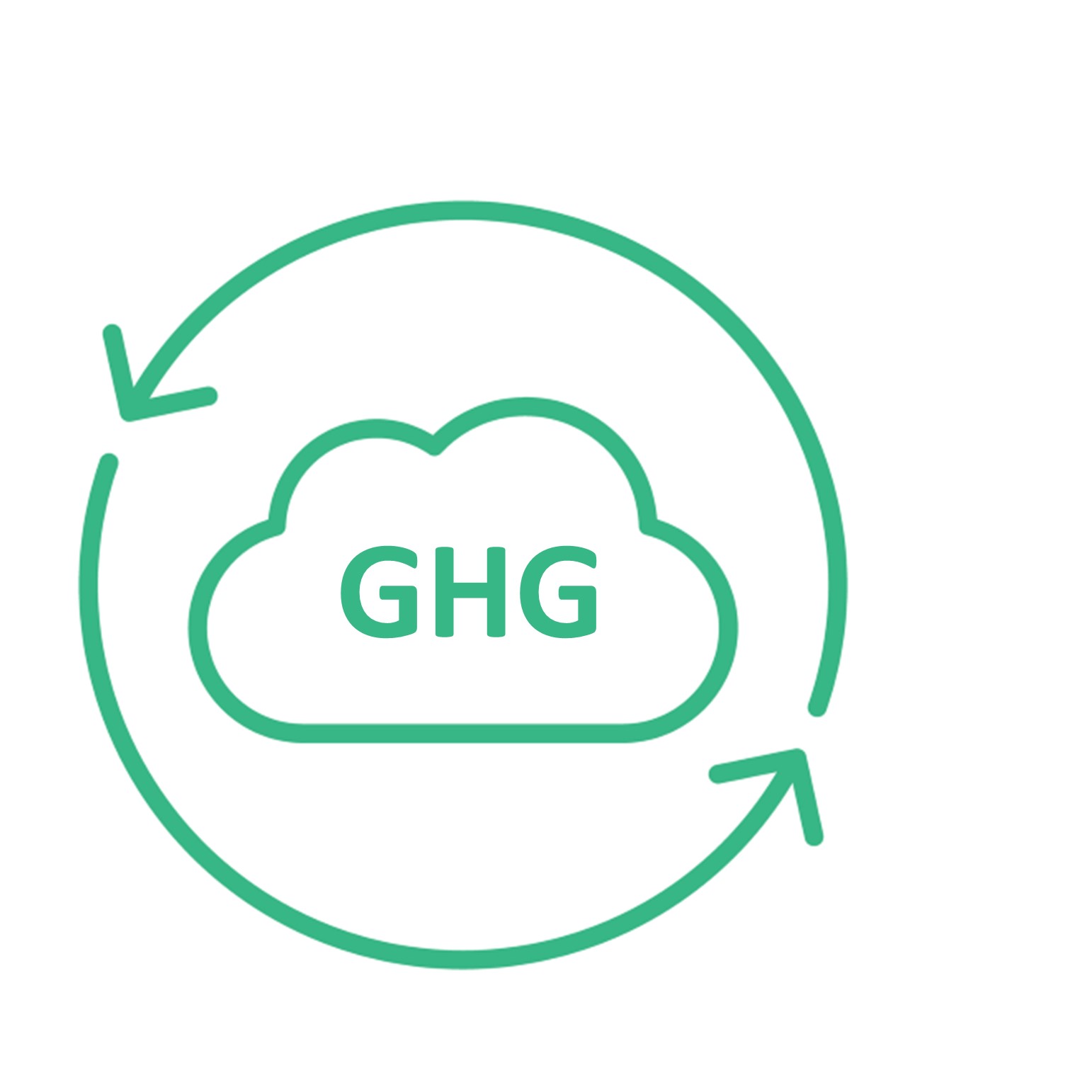 GHG Inventory Steps
2. Collect 
Data
3. Review and Estimate Data
4. Finalize 
and Report
5. Target Setting
1. Scope 
and Plan
Review GHG accounting standards and methods for company reporting 
Determine boundaries - organizational and operational
Identify data requirements and preferred methods for data collection
Develop data collection procedures, tools, and guidance materials
Compile facility data
Review facility-level data and resolve potential issues
Estimate missing data to fill gaps
Calculate GHG emissions
Finalize data
Formalize data collection procedures
Complete third-party verification (optional)
Report requested data
Set a GHG reduction target
[Speaker Notes: Review and Estimate Data
Review facility-level data and resolve potential issues
Quality assurance is crucial to an accurate, complete, and consistent inventory
Identify gaps and outliers
Chart data and visually inspect for issues
Compare data over time (if you have multiple years)
Look at percent change and total absolute change from prior year and flag large changes for review/questions
Focus on the largest issues – those sites that make up the bulk of your impact, and those changes that account for the majority of the overall change
Check energy intensities
Energy use per square foot, per production – whatever metric is informative for your business
Look for unusually high and low intensities
Spot check utility invoices – obtain copies of the original invoice and ensure data have been entered correctly
This step applies even if you have a central utility database
Request clarification from data providers to resolve any issues that you found
Make your questions as specific as possible
Don’t be afraid to ask follow up questions
Document issues and resolutions
Crucial to a transparent, consistent inventory
Estimate missing data
We will talk about this in more detail in a moment


Finalize and Report
Finalize data
Compile enterprise-wide data
Summarize data by business unit, by facility, by region, or other ways that are relevant to your business
Calculate relevant intensities, such as GHG per unit of revenue
Formalize data collection procedures
Compile data collection, review, estimation and compilation procedures into a single document
You should use this document in future years to guide your process to ensure consistency, comparability and transparency
Complete 3rd party verification, if pursuing
Provide all calculation files, source data and procedural documents to the verifier
Plan to provide a sample of utility invoices for them to review
Answer questions – ideally you will be ready to answer any questions they may have, because you have clearly documented your quality assurance process
Report requested data
Input your quantitative results into your CDP response
Report through other means, such as sustainability reports and customer data requests]
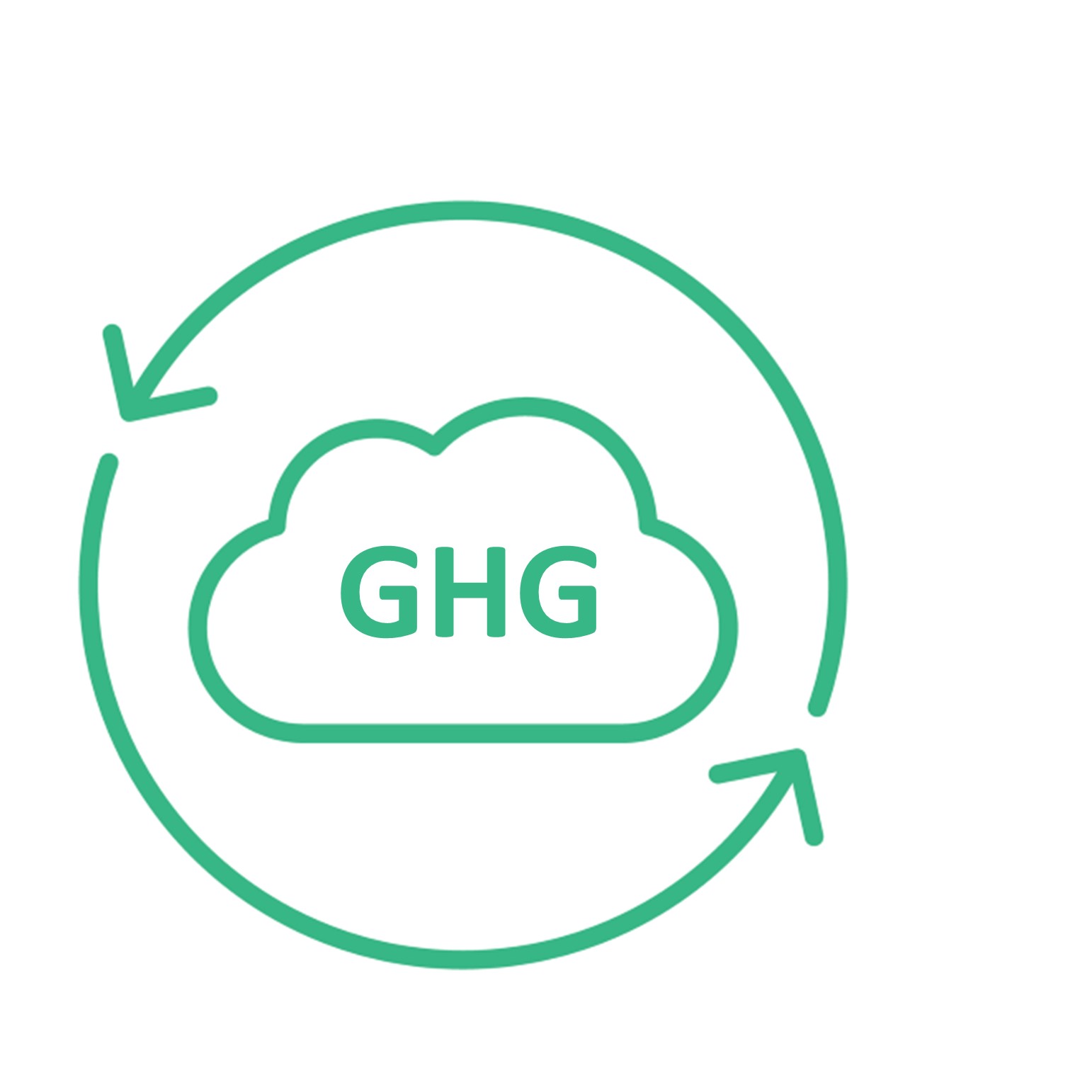 Sources of GHG Emissions by Scope
21
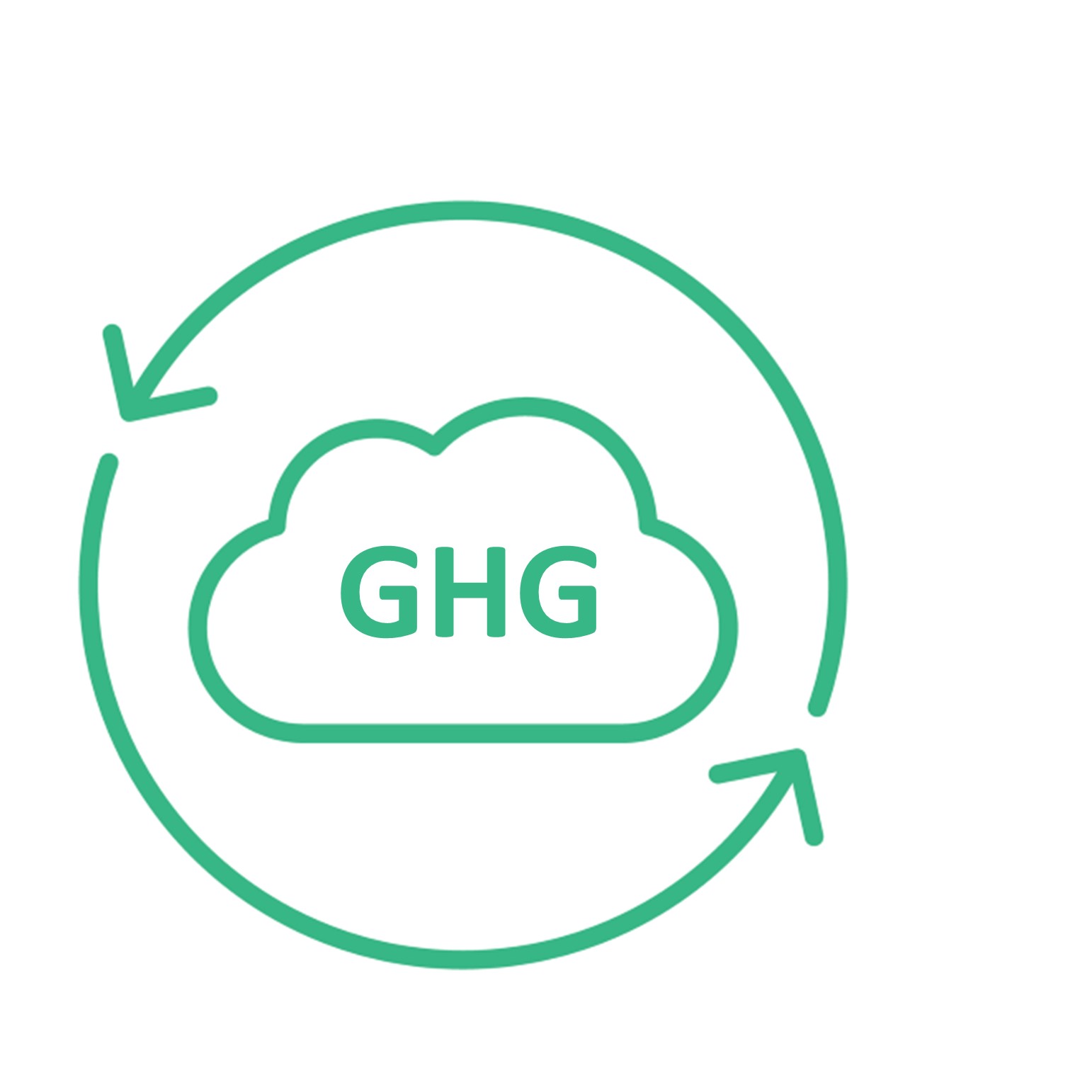 Business Value of Quantifying Value Chain Emissions
Business value of quantifying value chain emissions
Significant GHG Category
Scope 3 is likely the largest source of your company’s emissions
May represent the most significant opportunities to influence GHG reductions
Reporting, Transparency and Goal Setting
Investors, rating agencies, business partners and nongovernmental organizations increasingly request and expect Scope 3 inventories
Quantification required for setting SBTi approved targets
Efficiency Improvement Opportunity
Identify or help quantify value chain inefficiencies (i.e. distribution location or modes, manufacturer impacts)
Can support identification and reduction of supply chain climate risks
GHG Emissions Calculation Resources and Tools
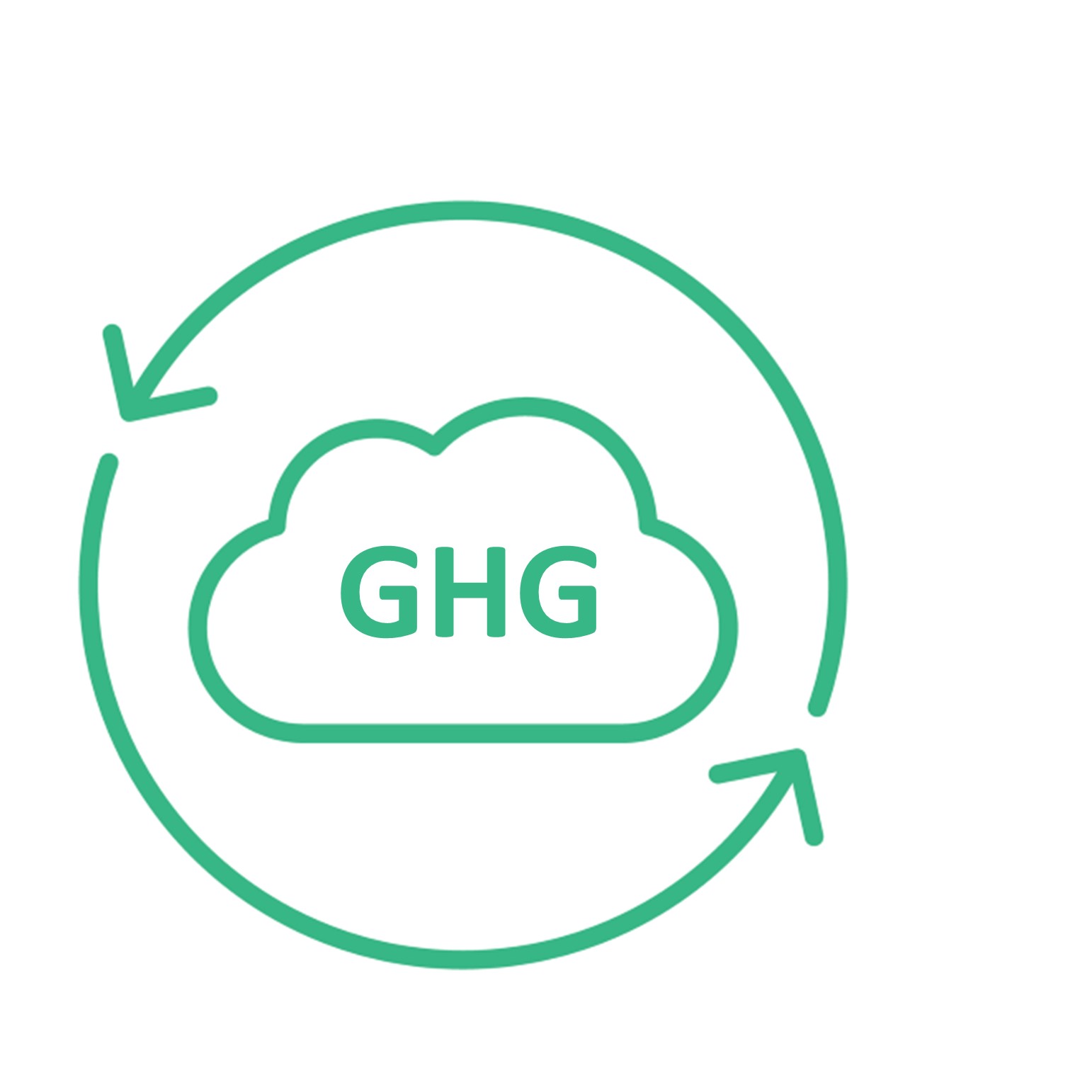 Calculating GHG emissions is a multi-step process; many tools can help to develop your GHG inventory.
GHG Protocol standards and guidance
Guidance to companies preparing a corporate GHG emissions inventory
Corporate Accounting and Reporting Standard and Scope 2 Guidance
Corporate Value Chain (Scope 3) Standard and Technical Calculation Guidance
EPA's Center for Corporate Climate Leadership
Resources for companies seeking to measure and manage GHG emissions
Simplified GHG Emissions Calculator: tool to help small business and low emitter companies calculate annual GHG emissions
Quantis Scope 3 Evaluator is a tool that can be used to calculate screening level scope 3 emissions for the first time.
23
[Speaker Notes: Note that if they use a tool like this, we would like them to state that in their CDP response]
CDP Reporting and Data Collection
Susan
24
Poll the Audience
GHG Accounting 101: Scope 3
Has your company reported any Scope 3 emissions through CDP before? 
Please type your answer into the chat box
Target Questions: Greenhouse Gas Emissions Data & Energy Usage
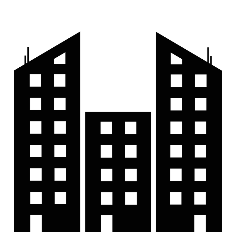 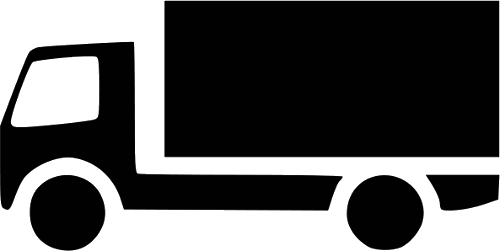 Scope 1 – Greenhouse gases that your company emits (C6.1)
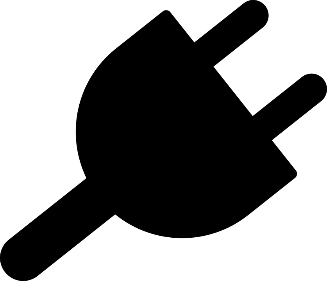 Company Facilities
Company Vehicles
Scope 2 – Greenhouse gases that others emit due to your energy use (C6.2 & C6.3)
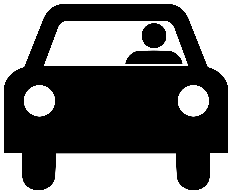 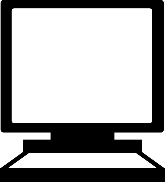 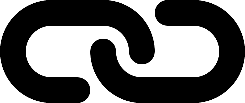 Employee commuting
Product use
Supplier emissions
Purchased electricity, steam, 
heating & cooling, for own use
Scope 3 – Everything else (C6.5)
*We ask if you already have calculated emissions for 2021 you report them in addition to your 2022 emissions in CDP questions C6.1, 6.3 and 6.5​
#CDPSupplyChain | @CDP
26
[Speaker Notes: Summary of GHG questions.]
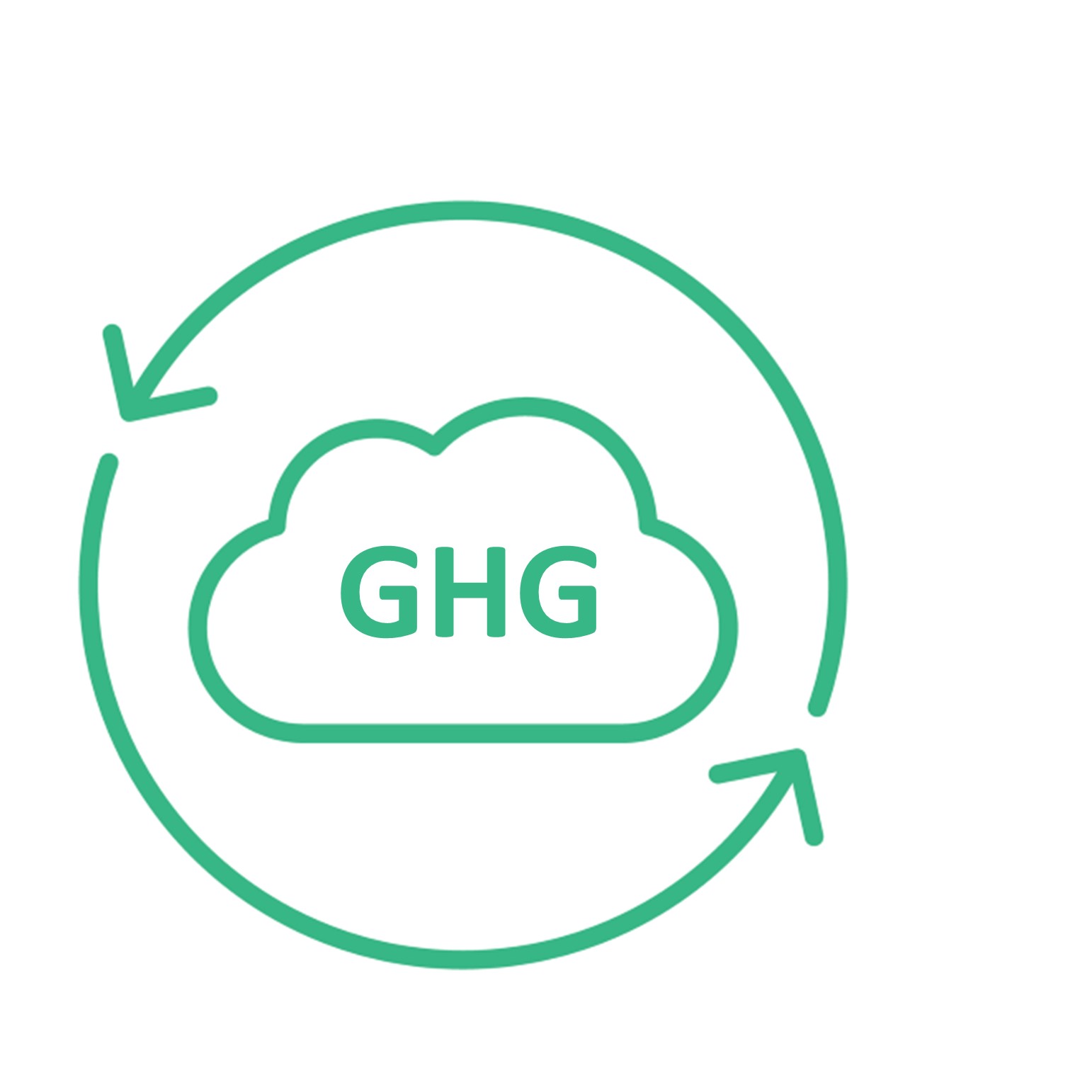 Scope 3 Emissions Categories
Corning’s Priority
If relevant, calculation required for science-based target approval by SBTi (can be calculated using screening level methods)
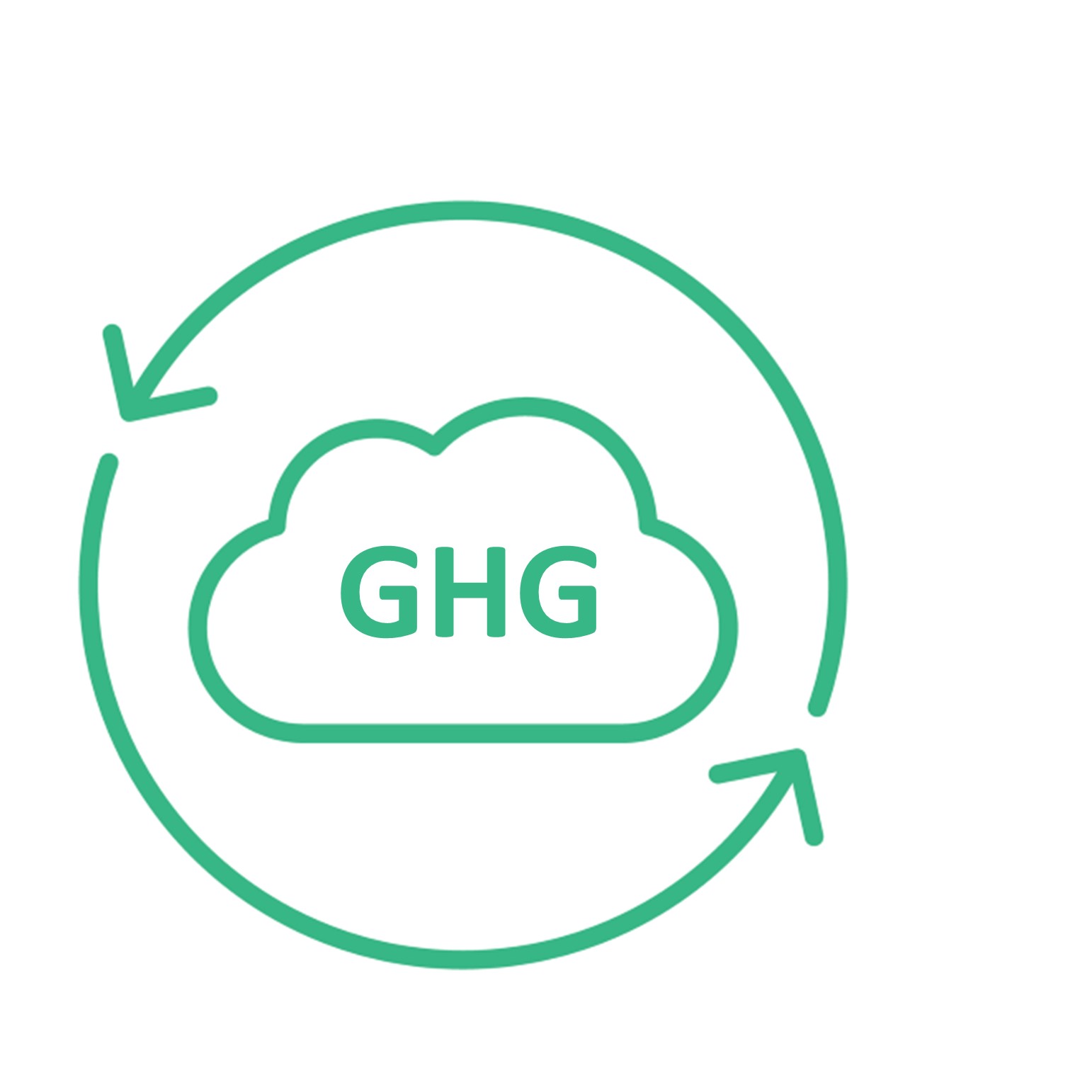 Scope 3 Emissions
There are various ways to calculate Scope 3 emissions depending on the category.
When starting out, it is recommended to use the spend based method where you can apply emission factors based on a dollar value
As you begin to build out your sustainability capabilities, you can begin to incorporate more specific methods. For example, using product data to calculate the carbon intensity of units sold or using distance travelled for logistics suppliers.
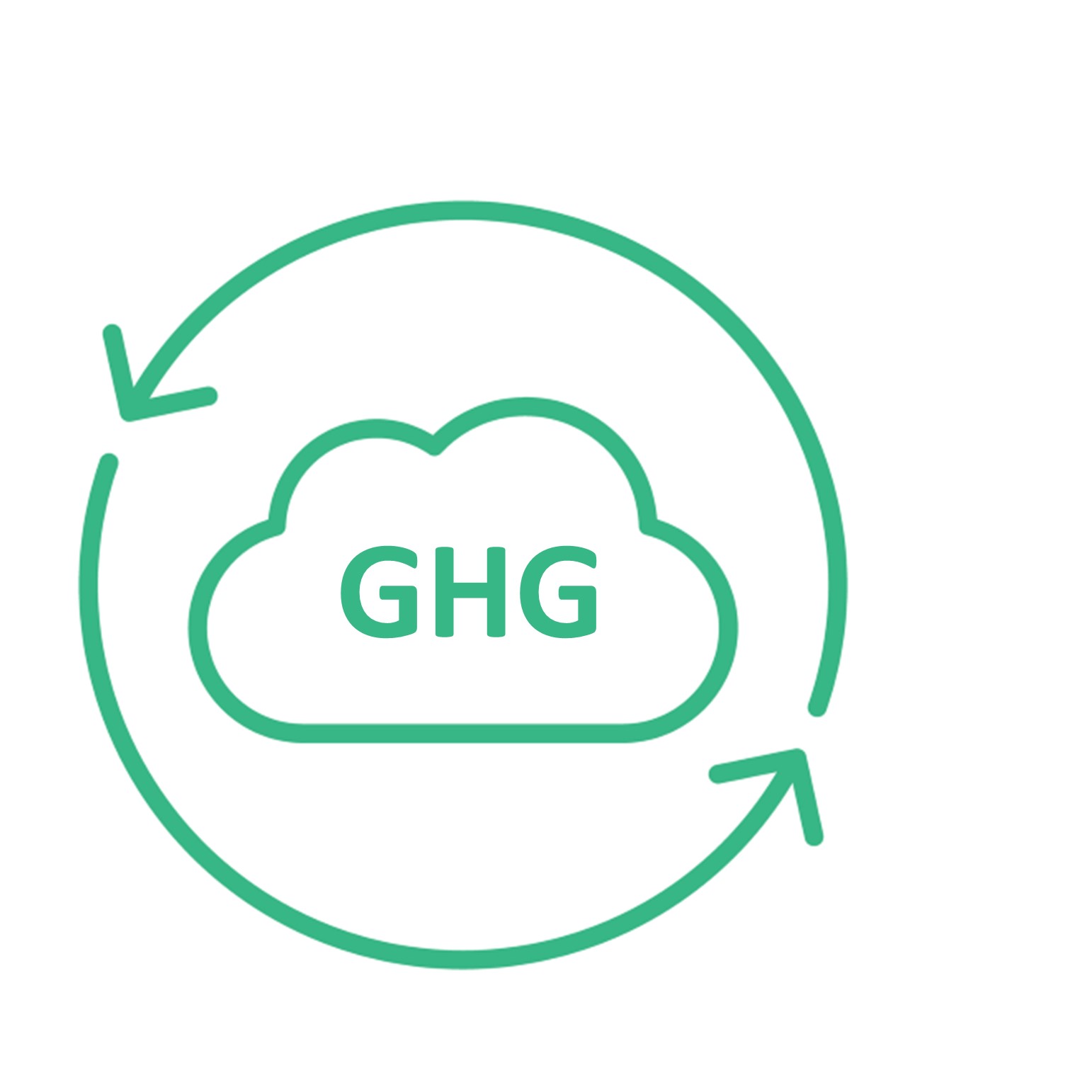 Data expectations and boundaries
Available: seeking data from existing systems and reports
Annual: aligned with current reporting year
Global and Comprehensive: Domestic and international, direct and indirect spend, goods and services
Uniform: global data converted to same unit of measure (i.e., US Dollars)
Detailed: enough detail on spend type and suppliers to sort into categories such as type of goods, materials, services or industries (i.e., rubber, office supplies, waste hauling, shipping, legal fees)
Actual: spend or activity data within the calendar year excluding depreciation, discounting, amortization, internal transfers or activities (which might result in double-counting), taxes, payroll, etc.
Repeatable: Create streamlined data management process for consistent annual reporting
Details by Upstream Scope 3 Category
30
Category 1 and 2 – Purchased Goods and Services and Capital Goods (Priority Category to Calculate)
Definition and Data Collection
Category 1 and 2: Purchased Goods and Service and Capital Goods
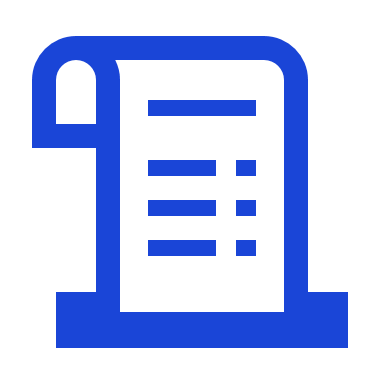 The extraction, production, and transportation of goods and services purchased or acquired in the reporting period
Includes both physical goods and services (e.g. consulting or legal services)
Capital goods are final products with extended life & used by company to manufacture a product; provide a service; sell, store, or deliver merchandise. 
Examples of capital goods are computers, servers, office equipment, HVAC, other equipment and machinery, furniture, vehicles, buildings
Exclude spend on taxes, payroll, fines, compensation, insurance premiums
Data Requirements
Aggregated total spend by standard product category or industry, and by supplier / vendor
Separated into Capital and non-Capital goods, if possible
Potential Data Sources
Procurement / supply chain
Finance / Treasury
[Speaker Notes: 1: Spend data associated with any goods or services (i.e. consulting services, equipment costs, etc.), Companies may find it useful to differentiate between purchases of production-related products (e.g., materials, components, and parts) and non-production-related products (e.g., office furniture, office supplies, and IT support). This distinction may be aligned with procurement practices and therefore may be a useful way to more efficiently organize and collect data ​
Spend-based method – estimates emissions for goods and services by collecting data on the economic value of goods and services purchased and multiplying it by relevant secondary (e.g., industry average) emission factors (e.g., average emissions per monetary value of goods). All emissions are based on secondary EEIO data, US EPA Environmentally-Extended Inputs-Outputs​
Data Needed: Amount spent on purchased goods or services, by product type, using market values (e.g., dollars)​ -- procurement database?
	a) complete & comprehensive b) (nice to have) vendor name c) industry or sector classification from procurement dept.
	If decentralized procurement… regional division data that we can consolidate
​
2: Capital goods are final products that have an extended life and are used by the company to manufacture a product; provide a service; or sell, store, and deliver merchandise. In financial accounting, capital goods are treated as fixed assets or as plant, property, and equipment (PP&E). Examples of capital goods include equipment, machinery, buildings, facilities, and vehicles. In financial accounting, capital goods (sometimes called “capital assets”) are typically depreciated or amortized over the life of the asset. For purposes of accounting for scope 3 emissions, companies should not depreciate, discount, or amortize the emissions from the production of capital goods over time. Instead companies should account for the total cradle-to-gate emissions of purchased capital goods in the year of acquisition, the same way the company accounts for emissions from other purchased products in category 1. If major capital purchases occur only once every few years, scope 3 emissions from capital goods may fluctuate significantly from year to year. Companies should provide appropriate context in the public report (e.g., by highlighting exceptional or non-recurring capital investments).​
Average spend-based method, which involves estimating emissions for goods by collecting data on the economic value of goods purchased and multiplying by relevant secondary (e.g., industry average) emission factors (e.g., average emissions per monetary value of goods)​]
Data Analysis
Category 1 and 2: Purchased Goods and Service and Capital Goods
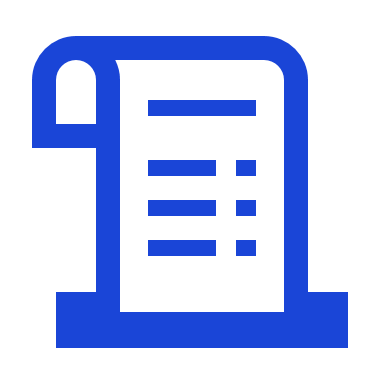 Companies should create a standard and transparent mapping process to link internal spend categorization to emissions factor categorizations
Associated US EPA EEIO Factor Category 

Publishing industries, except internet (includes software)
Internal Categorization

IT – Engineering Software
Emissions Factor 

0.07 (kg CO2e/USD) for Publishing industries, except internet (includes software)
Emissions factors relate an activity with the quantity of a pollutant released to the atmosphere from that activity 
Common emissions factor sources for purchased goods and services and capital goods include
US EPA Environmentally Extended Input Output Factors (EEIO)
UK Department for Environment, Food and Rural Affairs Factors (DEFRA)
Sample Calculation Scope 3 Category 1 and 2
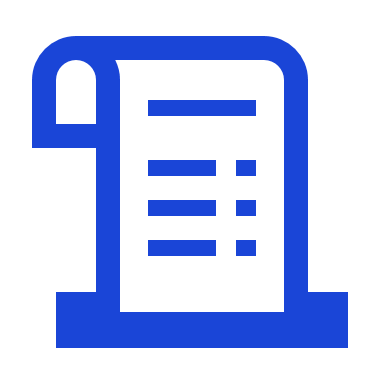 An organization purchased goods and services and capital goods in the reporting year as follows:
$1,000,000 spent on Data processing, internet publishing, and other information services
$200,000 spent on Paper products
$3,000,000 spent on Publishing industries, except internet (includes software)
Emissions Factor Source: Supply Chain Greenhouse Gas Emission Factors for US Industries and Commodities
Conversion to mtCO2e
Emissions Calculation by Category
Total Emissions
Data processing, internet publishing, and other information services
$1,000,000 x 0.162 (kg CO2e /USD) = 162,000 kg CO2e
162,000 kg CO2e / 1,000 = 162 mt CO2e
162 + 111.8 + 210 = 483.8 mt CO2e
111,800 kg CO2e / 1,000 = 111.8 mt CO2e
$200,000 x 0.559 (kg CO2e /USD) = 111,800 kg CO2e
Paper Products
210,000 kg CO2e / 1,000 = 210 mt CO2e
Publishing industries, except internet (includes software)
$3,000,000 x 0.07 (kg CO2e /USD) = 210,000 kg CO2e
The total Scope 3 Category 1 and 2 emissions related to the company’s purchased goods and services and capital goods is 483.8 mt CO2e
Category 3 – Fuel and Energy Related Activities
Definition and Data Collection
Category 3: Fuel and Energy Related Activities
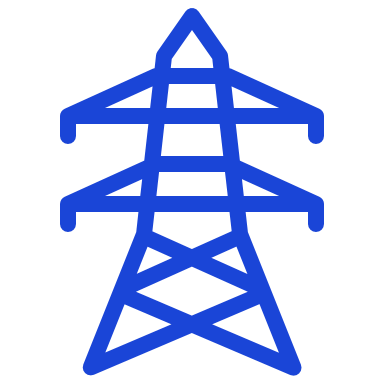 The extraction, production, and transportation of energy (fuels and electricity) consumed in the reporting period that are not included in scope 1 or 2
Data Requirements
The activity data used to quantify these activities' emissions are the quantity consumed of each energy type, such as electricity or natural gas.
No additional data required beyond what is already obtained for the Scope 1 and 2 GHG Inventory
Potential Data Sources
Scope 1 & 2 GHG inventory
Utility bills, fuel purchase records and other documentation
[Speaker Notes: 3: Emissions associated with extraction, generation and transportation of fuel and energy-related activities that are not accounted for in scope 1 and 2​
Activity Data Needed: Quantities and types of fuel consumed (which is already being collected for scope 1 and 2)]
Category 4 – Upstream Transportation (Priority Category to Calculate)
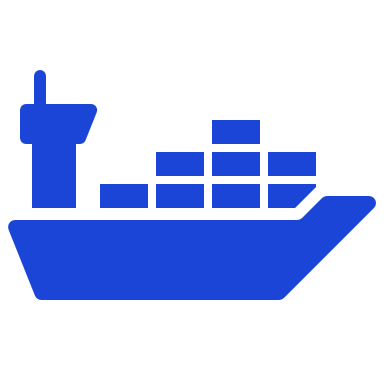 Definition and Data Collection
Category 4: Upstream Transportation and Distribution
Transportation and distribution of products purchased by the organization between Tier 1 suppliers and operations (in vehicles and facilities not owned or controlled by the organization)
Other third-party transportation and distribution services purchased by the organization, including inbound logistics, outbound logistics (e.g. of sold products), and transportation and distribution between a company’s own facilities (in vehicles and facilities not owned or controlled by the organization)
Includes emissions from both transportation and storage, though transportation is likely the more significant source.
Data Requirements
Ton-miles by transport mode
Tons shipped or miles shipped**OR**
Aggregated spend by supplier on third-party transport by transport mode
Aggregated spend by supplier on third-party distribution by distribution type
Potential Data Sources
Transportation / logistics team
Shipping suppliers / vendors (e.g. FedEx, UPS)
[Speaker Notes: 4: Emissions may arise from the following transportation and distribution activities throughout the value chain: • Air transport • Rail transport • Road transport • Marine transport • Storage of purchased products in warehouses, distribution centers, and retail facilities​
FedEx/USPS/UPS?​
Fuel-based method, which involves determining the amount of fuel consumed (i.e., scope 1 and scope 2 emissions of transport providers) and applying the appropriate emission factor for that fuel ​
Distance-based method, which involves determining the mass, distance, and mode of each shipment, then applying the appropriate mass-distance emission factor for the vehicle used ​
Spend-based method, which involves determining the amount of money spent on each mode of business travel transport and applying secondary (EEIO) emission factors​
	Data request: centralized logistics teams (inbound/outbound shipment data) – any situation where HBF is paying to ship an inbound good for ops or paying ship to customers (i.e. marketing materials). However, if these costs are passed down to the customer this may fall into downstream T&D.
​
​]
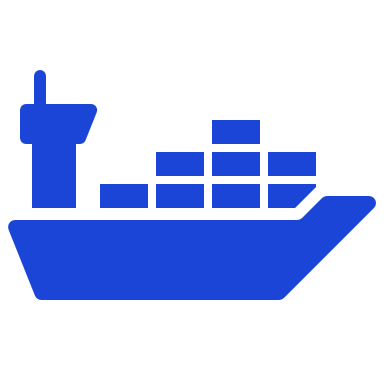 Calculation Methods
Category 4: Upstream Transportation and Distribution
Fuel-based method, which involves determining the amount of fuel consumed (i.e., scope 1 and scope 2 emissions of transport providers) and applying the appropriate emission factor for that fuel ​

Distance-based method, which involves determining the mass, distance, and mode of each shipment, then applying the appropriate mass-distance emission factor for the vehicle used ​

Spend-based method, which involves determining the amount of money spent on each mode of business travel transport and applying secondary (EEIO) emission factors​
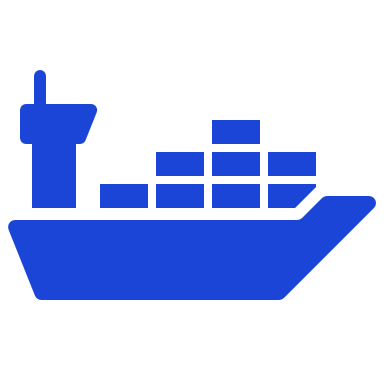 Selecting which Calculation Method to Use
Category 4: Upstream Transportation and Distribution
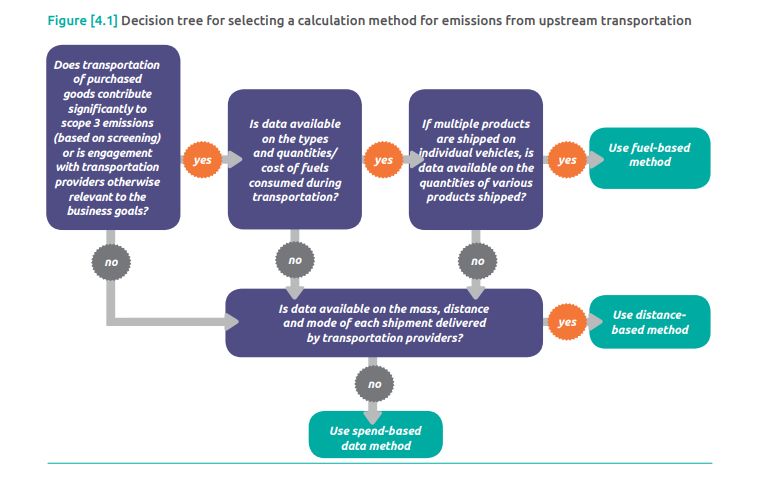 Source: https://ghgprotocol.org/sites/default/files/standards_supporting/Chapter4.pdf
Sample Calculation Scope 3 Category 4 (Distance-Based Method)
The total Scope 3 Category 4 emissions related to the company’s upstream transportation is 158,000 mt CO2e
Category 5 – Waste Generated in Operations
Definition and Data Collection
Category 5: Waste Generated in Operations
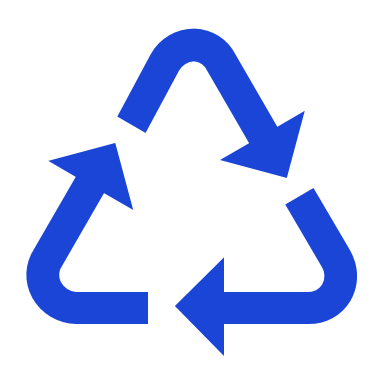 Disposal and treatment of solid waste generated in the organization’s operations and wastewater management
Data Requirements
Total waste quantity (e.g., mass), composition (e.g., plastic), and disposal method (e.g., landfilling, wastewater treatment )
Potential Data Sources
Facilities management
Procurement: Waste Spend
Waste management vendors
Individual facilities, as needed
[Speaker Notes: 5: Activity data needed Companies should collect: • Total mass of waste generated in operations • Proportion of this waste being treated by different methods (e.g., percent landfilled, incinerated, recycled). Because many waste operators charge for waste by disposal method, this data may be collected from utility bills. The information may also be stored on internal IT systems.​
 - Could also be calculated on waste spend / year
​]
Category 6 – Business Travel
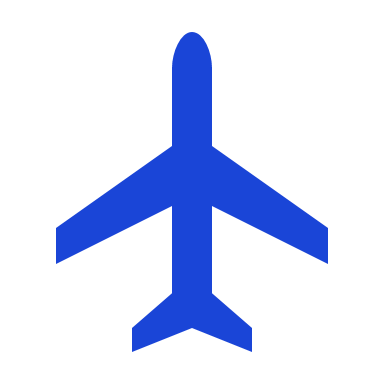 Definition and Data Collection
Category 6: Business Travel
Emissions from the transportation of employees for business-related activities during the reporting period (in vehicles not owned or operated by the organization), such as commercial aircraft, trains, buses, and passenger cars or taxis
May include emissions from business travelers staying in hotels
Depending on data availability, it may be acceptable to include only most significant sources or activities - e.g., air travel only
Data Requirements
Air / rail data: Spend, Passenger miles traveled (aggregated by origin/destination city pairs), travel class
Rental car data: Spend, fuel consumption by type, miles traveled, Vehicle class
Hotel nights by hotel type or vendor
Potential Data Sources
Travel agency vendors (e.g. AMEX, Hertz, Egencia etc.) 
Employee expense reports
[Speaker Notes: 6. Distance-based method, which involves determining the distance and mode of business trips, then applying the appropriate emission factor for the mode used. Data: Total distance travelled by each mode of transport (air, train, bus, car, etc.) for employees in the reporting year​
​]
Category 7 – Employee Commuting
Definition and Data Collection
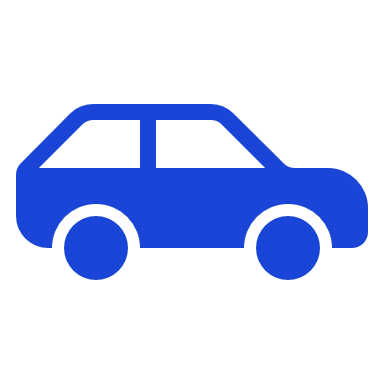 Category 7: Employee Commuting
Emissions from the transportation of employees between their homes and worksites in the reporting period
Includes automobile, bus, rail, air, or other travel modes
Includes contracted shuttles for employees
Includes optional work-from-home emissions
Data Requirements
Distance traveled per commuting trip, # of commuting trips per year, by transport mode
Total Global Headcount
Potential Data Sources
HR: Employee headcount
Commuting survey (full company or partial); include in surveys already conducted
[Speaker Notes: 7: 2 primary methodologies:​
Distance-based method, which involves collecting data from employees on commuting patterns (e.g., distance travelled and mode used for commuting) and applying appropriate emission factors for the modes used ​

Average-data method, which involves estimating emissions from employee commuting based on average (e.g., Census) data on commuting patterns.​
​]
Category 8 – Upstream Leased Assets
Definition and Data Collection
Category 8: Upstream Leased Assets
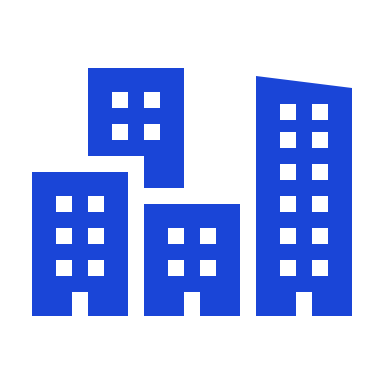 Emissions from the operation of assets that are leased by the organization in the reporting period and not already included in the organization’s scope 1 or scope 2 inventory boundary
Data Requirements
Data for assets leased by your company
Potential Data Sources
Facilities / property management
Corporate real estate
Data center team
[Speaker Notes: ​8: confirm if there are any leased buildings. If yes, confirm they are included in scope 1 and 2]
Next Steps and Resources
50
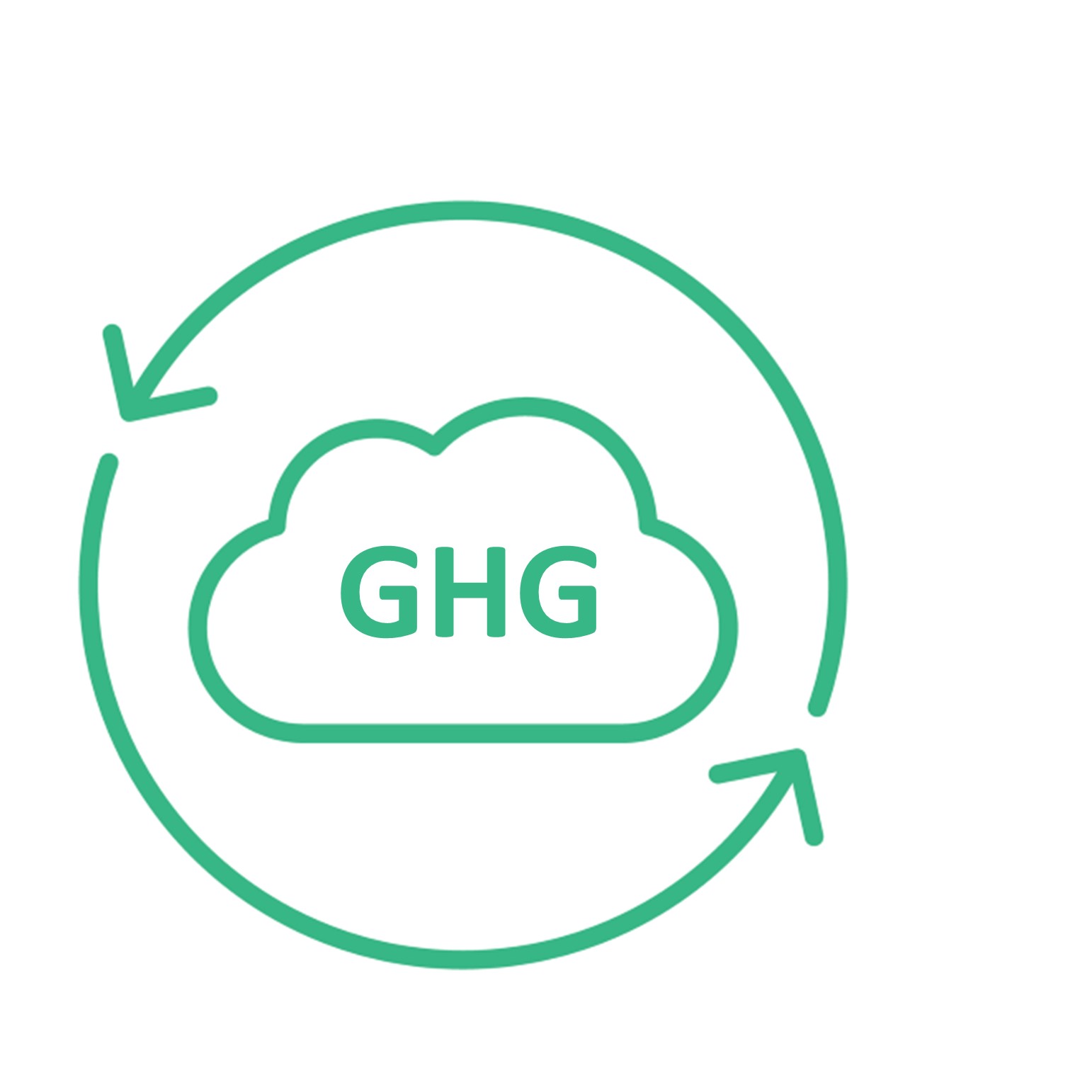 Next Steps
GHG 101: Scope 3
Look forward to the upcoming Setting a Science Based Target Training on May 18th 
Socialize new expectations of Corning suppliers
Disclose scope 1, 2 and 3 greenhouse gas (GHG) emissions data through CDP Supply Chain.
We ask if you already have calculated emissions for 2021 you report them in addition to your 2022 emissions in CDP questions C6.1, 6.3 and 6.5
Provide independent or third-party assurance of disclosed emissions 
If you are completing your scope 3 GHG Inventory for the first time, please reference the resources provided, including this Quantis Scope 3 Evaluator which is a tool to help you quantify scope 3 emissions
Prioritize calculations of categories 1, 2, and 4 if you don’t have the capacity to calculate all 8 upstream categories this year
GHG Emissions Calculation Resources and Tools
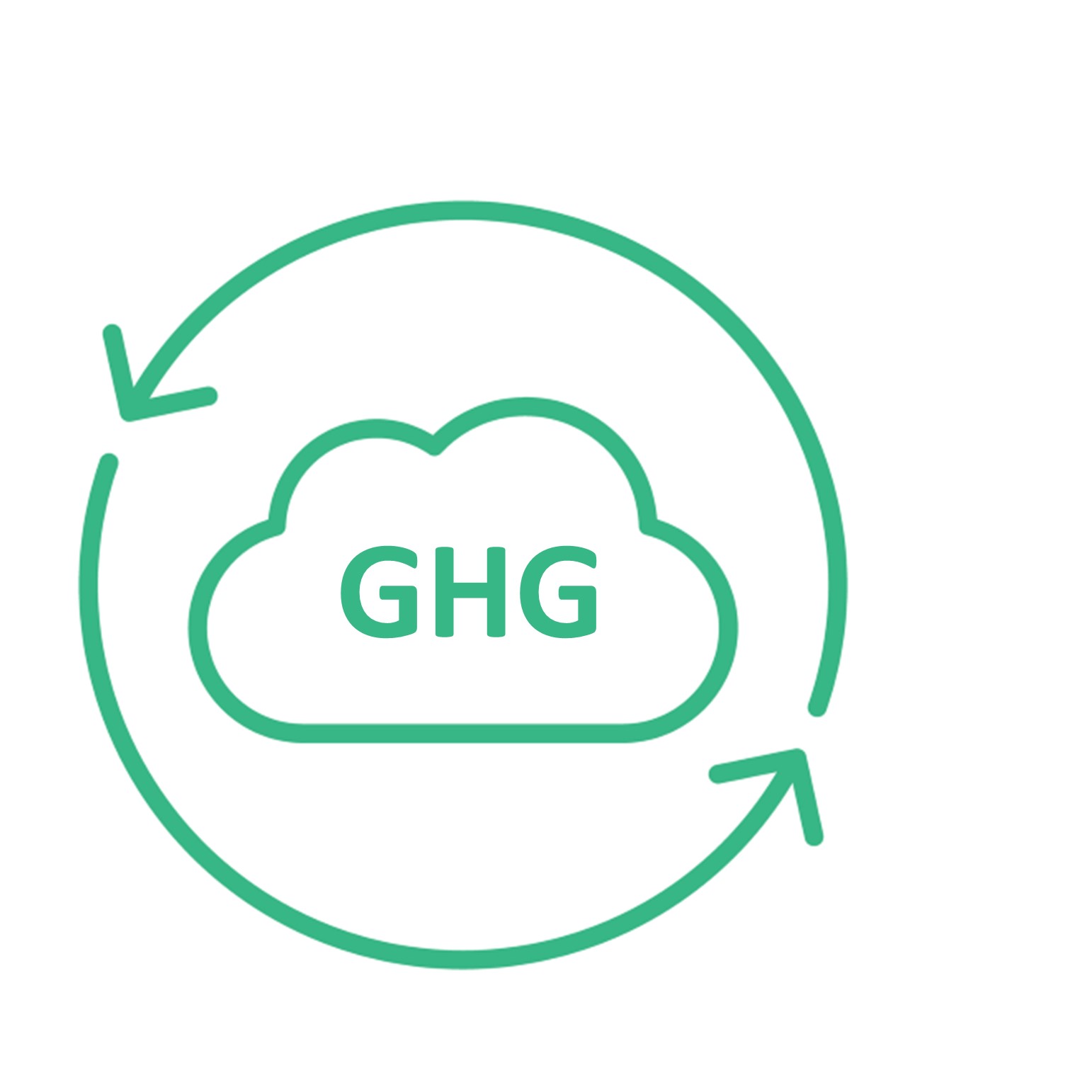 Calculating GHG emissions is a multi-step process; many tools can help to develop your GHG inventory.
GHG Protocol standards and guidance
Guidance to companies preparing a corporate GHG emissions inventory
Corporate Accounting and Reporting Standard and Scope 2 Guidance
Corporate Value Chain (Scope 3) Standard and Technical Calculation Guidance
EPA's Center for Corporate Climate Leadership
Resources for companies seeking to measure and manage GHG emissions
Simplified GHG Emissions Calculator: tool to help small business and low emitter companies calculate annual GHG emissions
Quantis Scope 3 Evaluator
DEFRA Emissions Factors
US EPA EEIO Emissions Factors
52
[Speaker Notes: Note that if they use a tool like this, we would like them to state that in their CDP response]
Thank you for your continued supportcontact us atgsmsustainability@corning.com
Questions
54